МБДОУ Аннинский д/с ОРВ «Росток»
Проект «СКУЛЬПТОР ЛИЧНОСТИ»

направление регионального проекта
«Сад детских инициатив»
Я
Личностный опыт
Индивидуальные склонности  и способности
Самосознание
Самоопределение
«Скульптор личности»проект


Цель - создание эффективной образовательной модели, обеспечивающей повышение качества дошкольного образования с целью развития активной, творческой личности дошкольника,  готовой к успешной самореализации.
Платформа личностного развития
Модель организации образовательной деятельности
Совместное детско-взрослое проектирование
Семья и социокультурное окружение
Студийная организация образовательного пространства
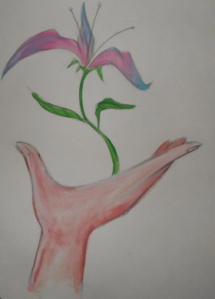 МБДОУ Аннинский д/с ОРВ «Росток»
КОНЦЕПЦИЯ ПРОГРАММЫ
ВЫГОТСКИЙ Л.С. 
ЗАПОРОЖЕЦ А.В.
МЕРЛИН В.С.
ПОДДЪЯКОВ Н.Н.  и др.
Формирование взглядов
ОСНОВНЫЕ КАТЕГОРИИ
Каждый человек создает и развивает себя сам, если осуществляет  какой-то значимый для себя вид деятельности. Становление и развитие качеств индивидуальности, заданных объективными требованиями деятельности, приводят личность к достижению успеха и гармонии отношений ее и коллектива.

В.С. Мерлин. Теория об интегральной индивидуальности.
САМОСТОЯТЕЛЬНОСТЬ
ИНИЦИАТИВНОСТЬ
ОТВЕТСТВЕННОСТЬ
ДЕЯТЕЛЬНОСТЬ
АКТИВНОСТЬ
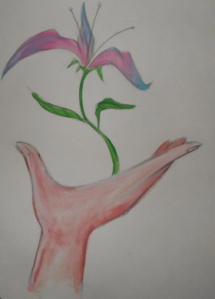 МБДОУ Аннинский д/с ОРВ «Росток»
СВИРСКАЯ Л.В.
ГРИШАЕВА Н.П.
СИДОРЧУК Т.А.
ШИЯН О.А.
КРЫЛОВА Н.М.
и др.
Выбор технологий, практик
ИНСТРУМЕНТЫ РЕАЛИЗАЦИИ
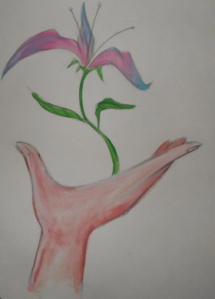 МБДОУ Аннинский д/с ОРВ «Росток»
2018г. - Инновационная площадка Федерального государственного бюджетного научного учреждения «Институт изучения детства, семьи и воспитания Российской академии образования» по теме «Модернизация образования в дошкольной организации в соответствии с  современными требованиями к качеству дошкольного образования на основе инновационной образовательной программы «Вдохновение»
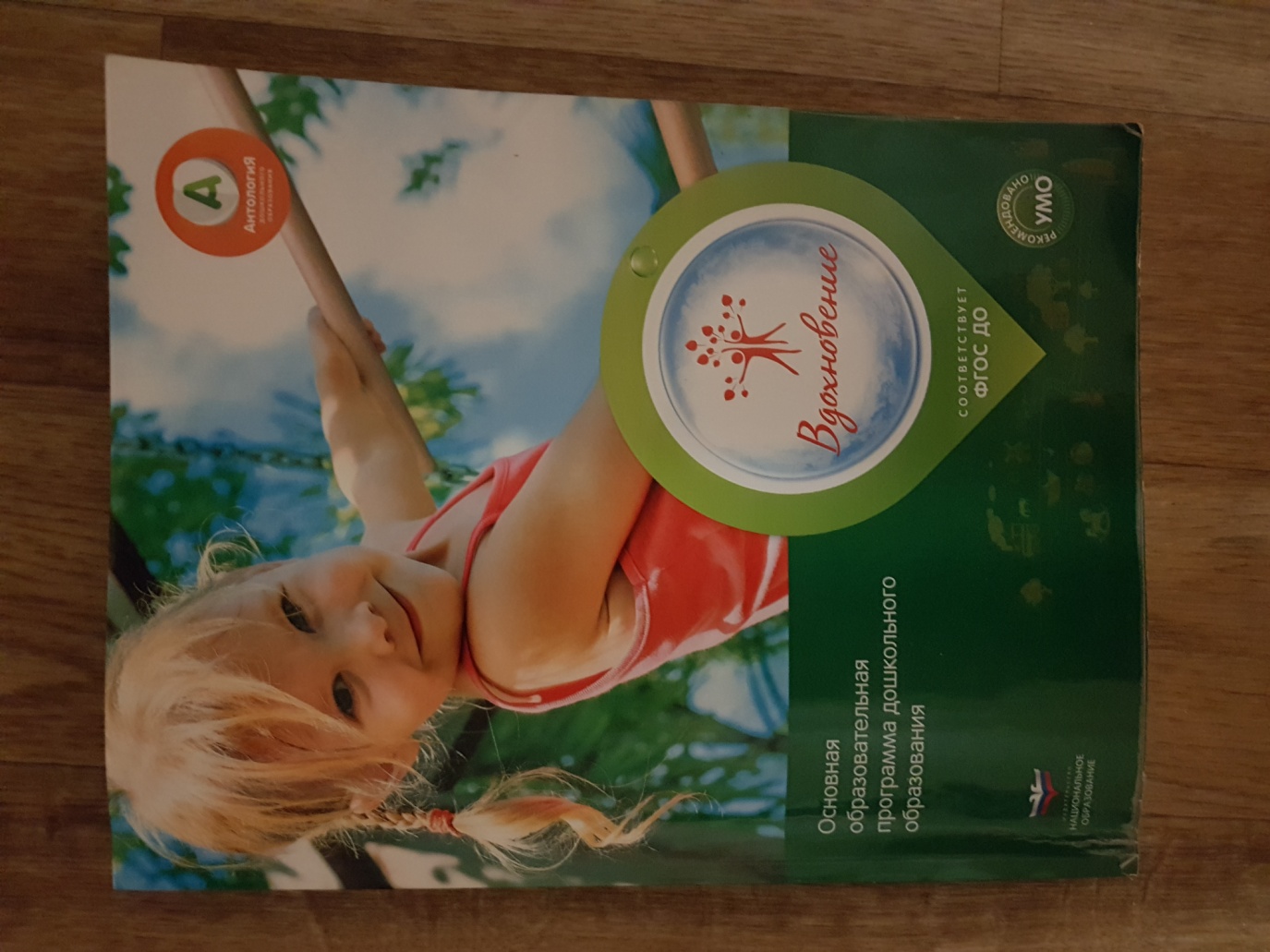 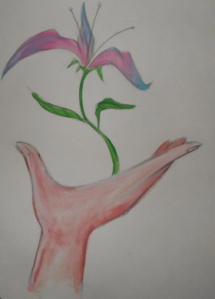 МБДОУ Аннинский д/с ОРВ «Росток»
Календарь тем образовательных событий
Основная часть 
     ООП ДО

     Формируемая часть            
     ООП  ДО

     Инициативная часть     
     участников  
     образовательных 
     отношений
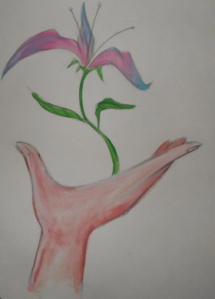 МБДОУ Аннинский д/с ОРВ «Росток»
МОДЕЛЬ ОРГАНИЗАЦИИ ОБРАЗОВАТЕЛЬНОЙ ДЕЯТЕЛЬНОСТИ
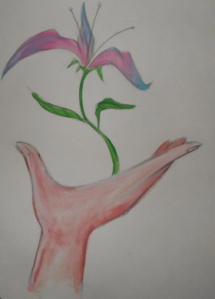 МБДОУ Аннинский д/с ОРВ «Росток»
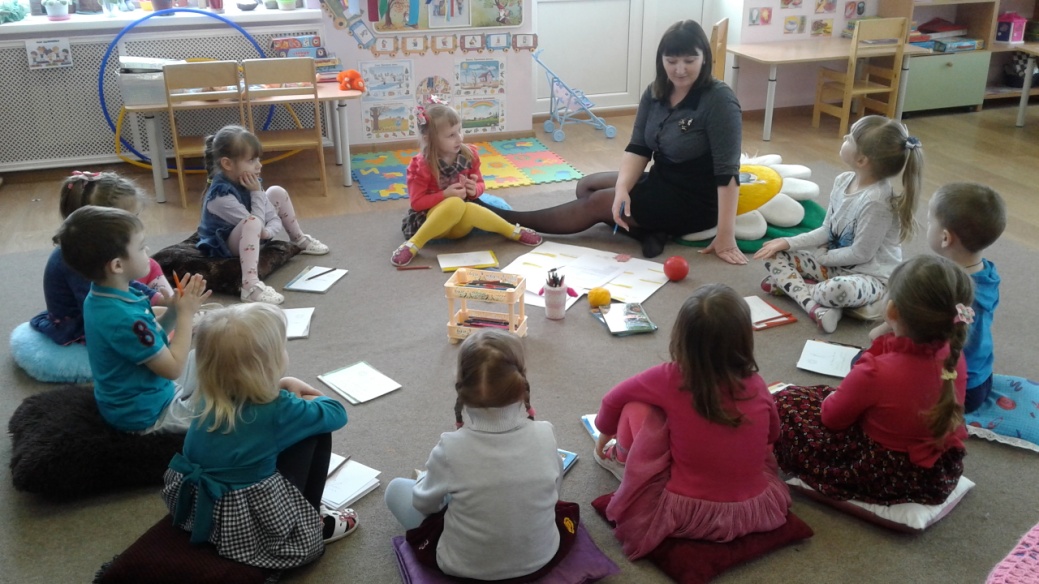 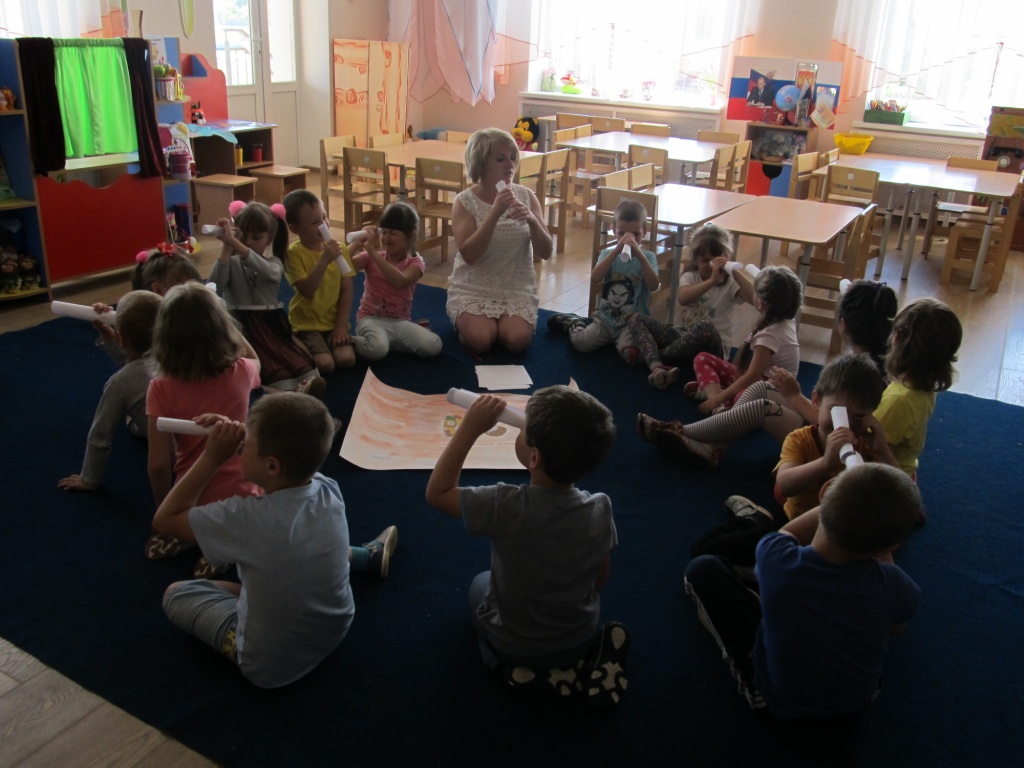 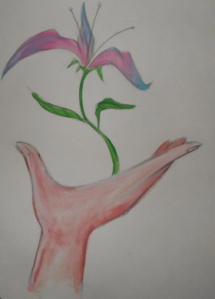 МБДОУ Аннинский д/с ОРВ «Росток»
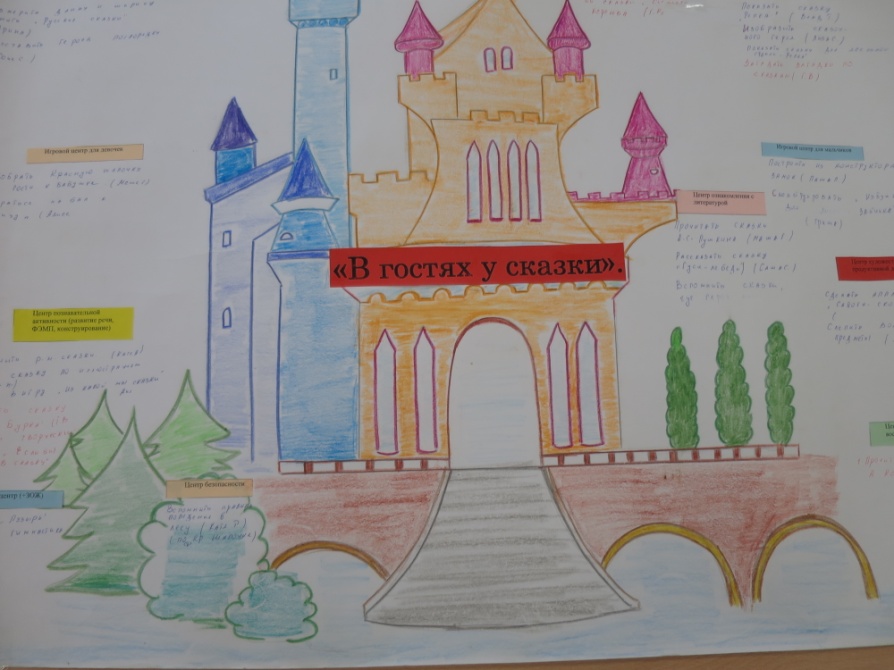 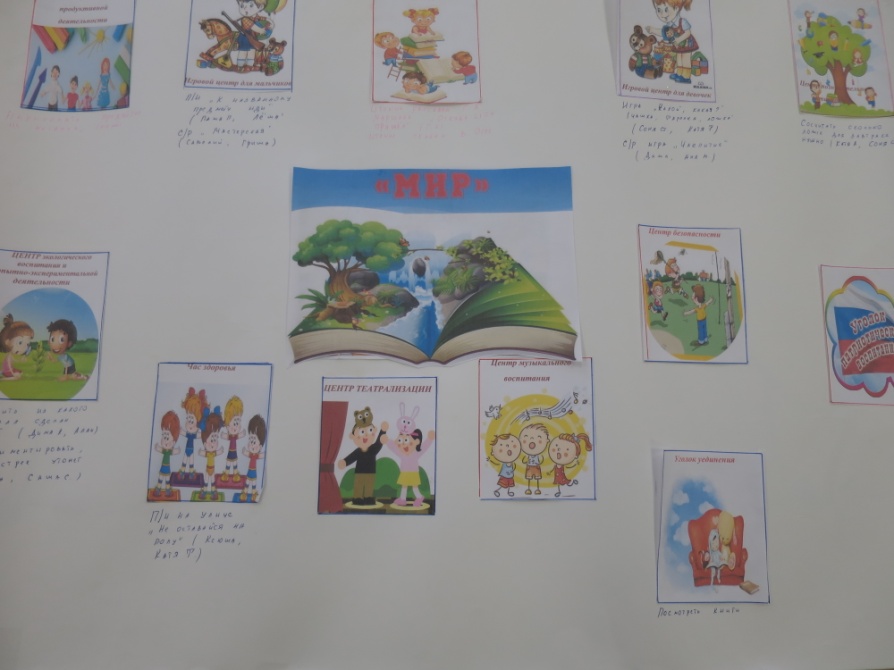 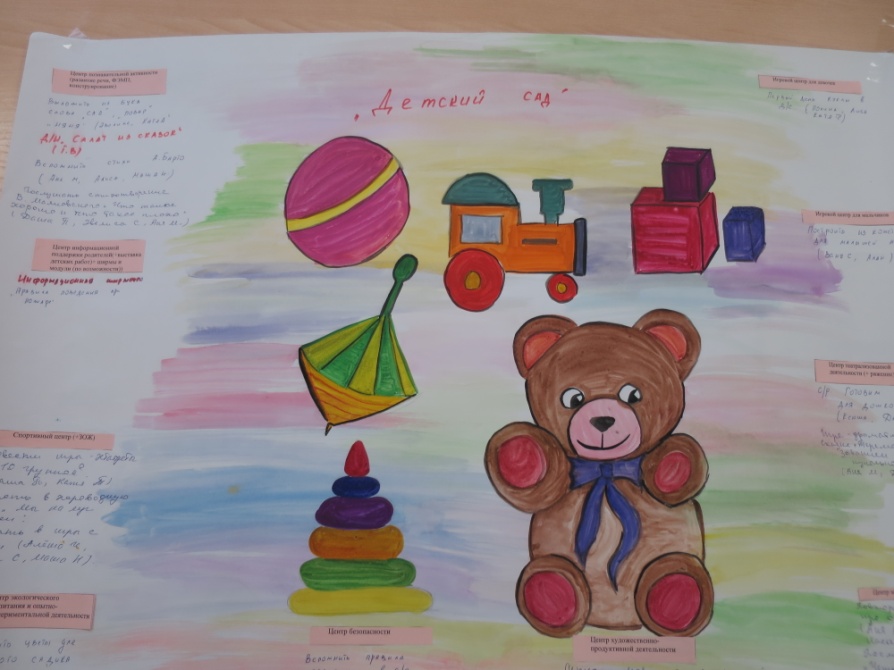 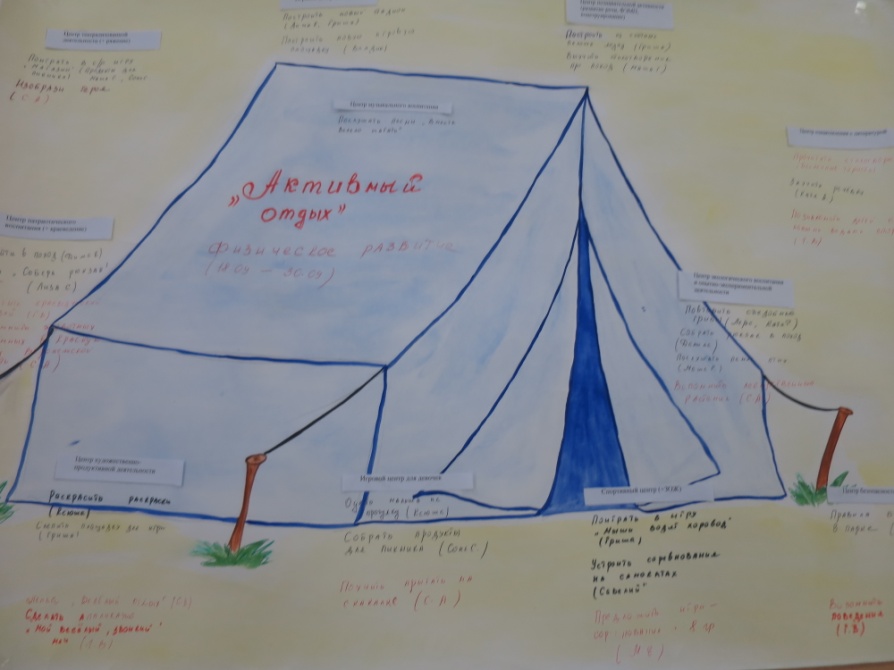 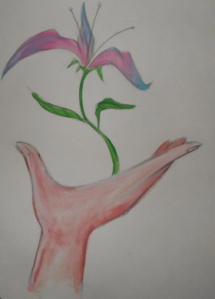 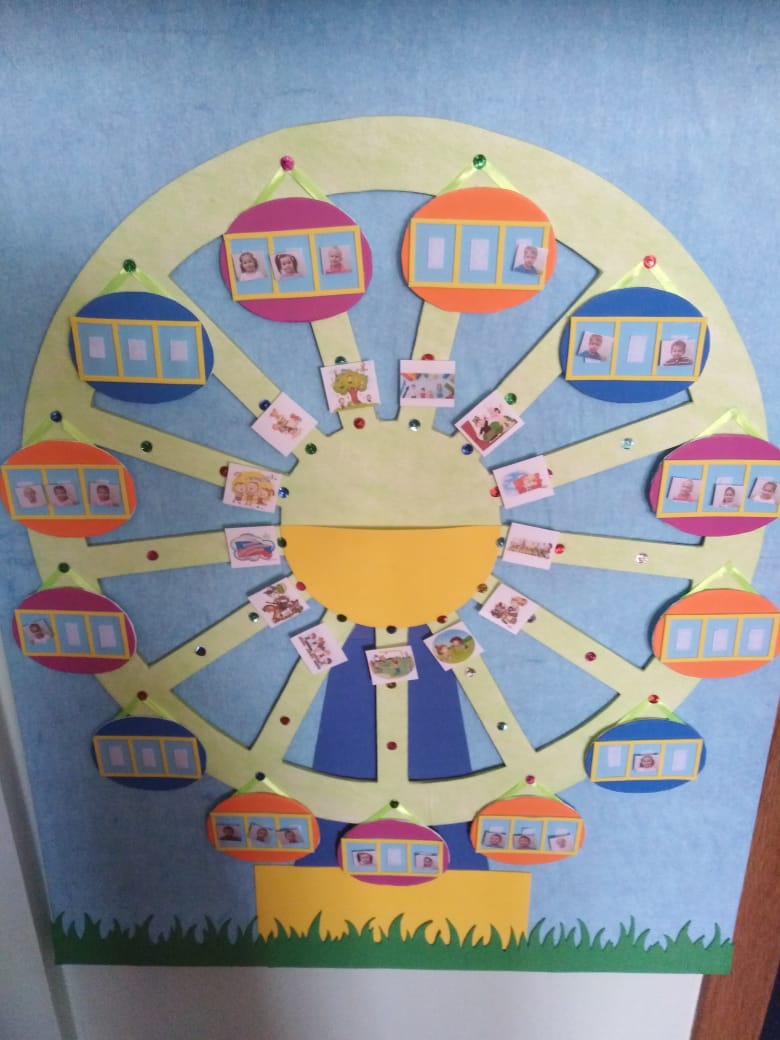 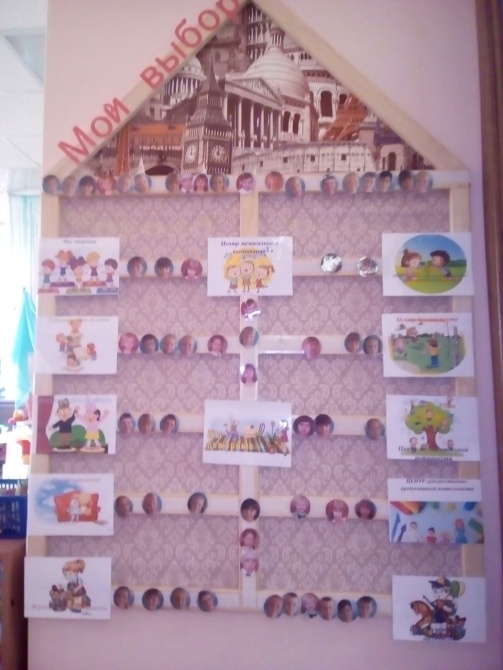 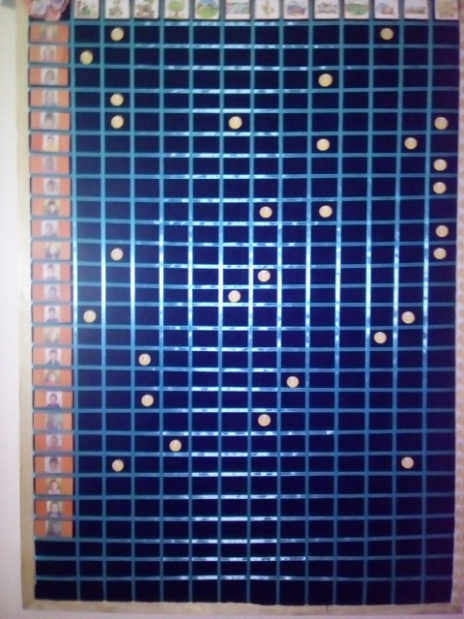 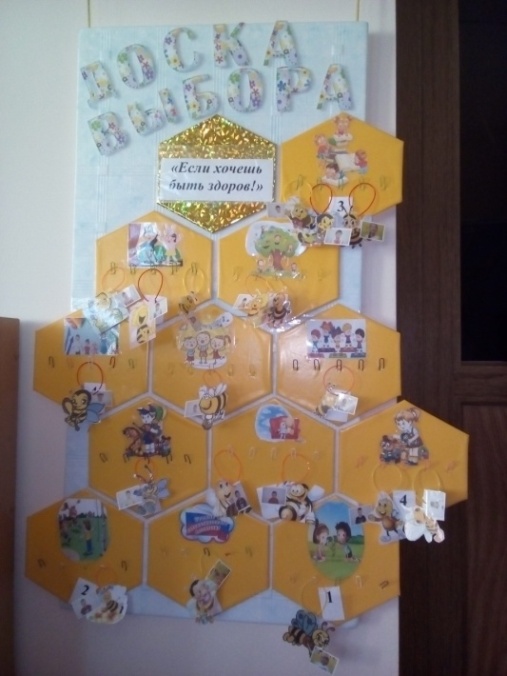 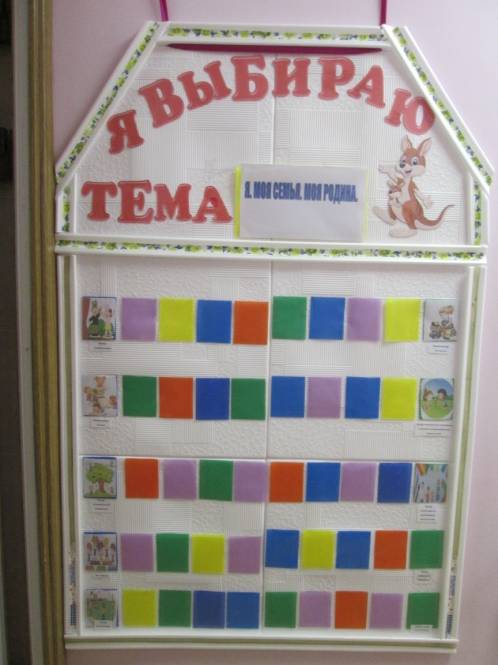 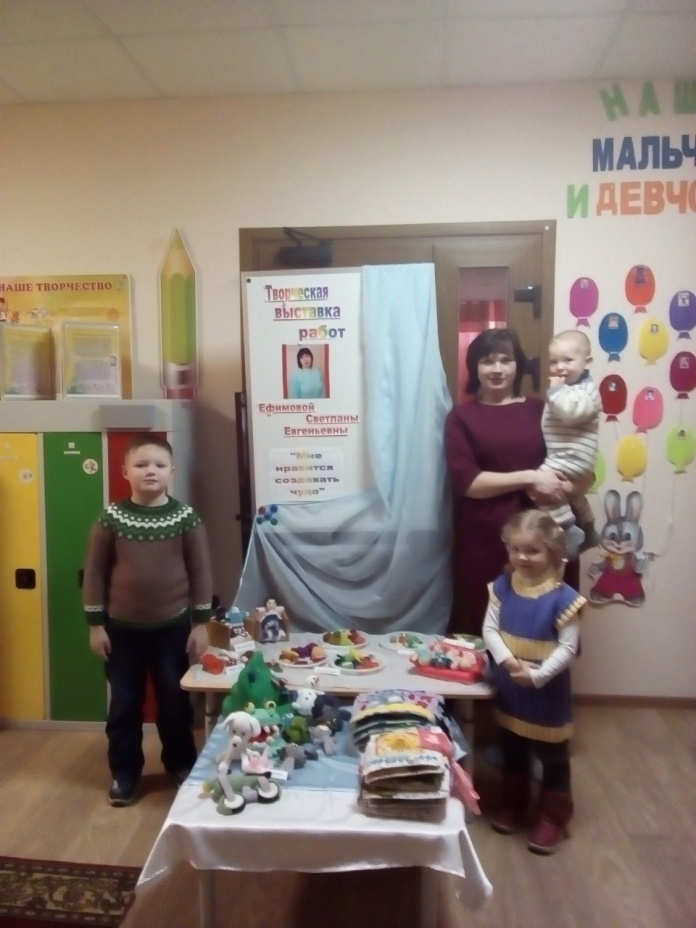 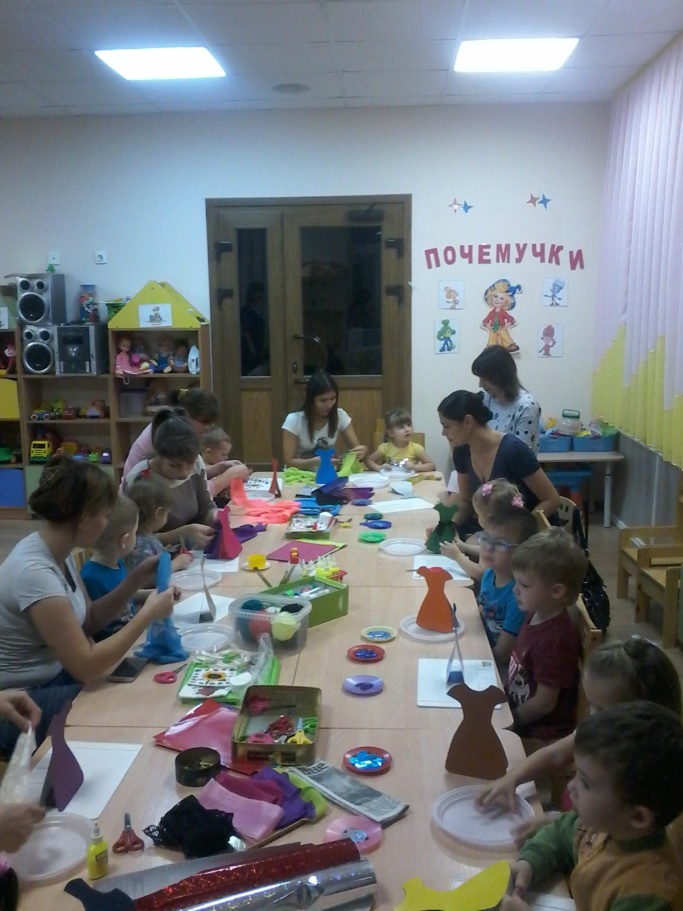 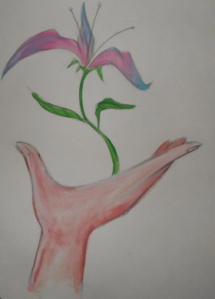 МБДОУ Аннинский д/с ОРВ «Росток»
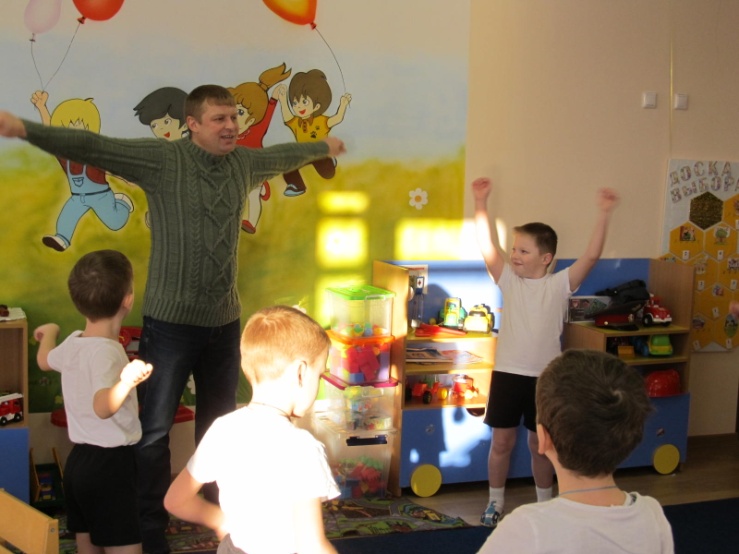 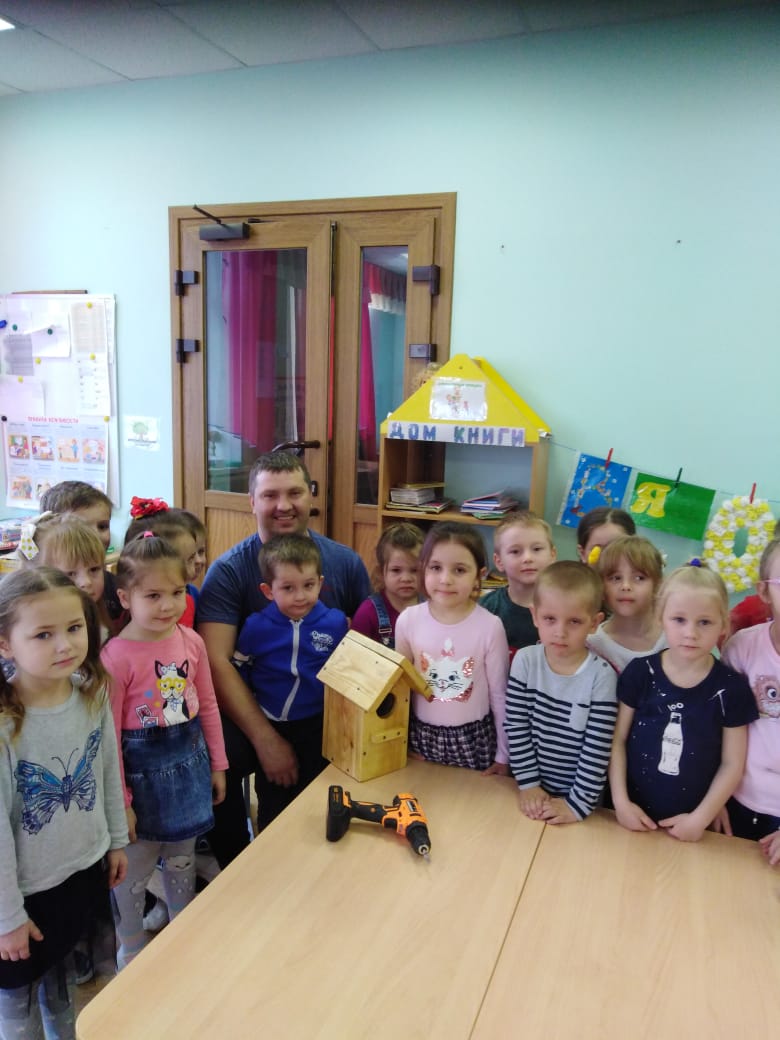 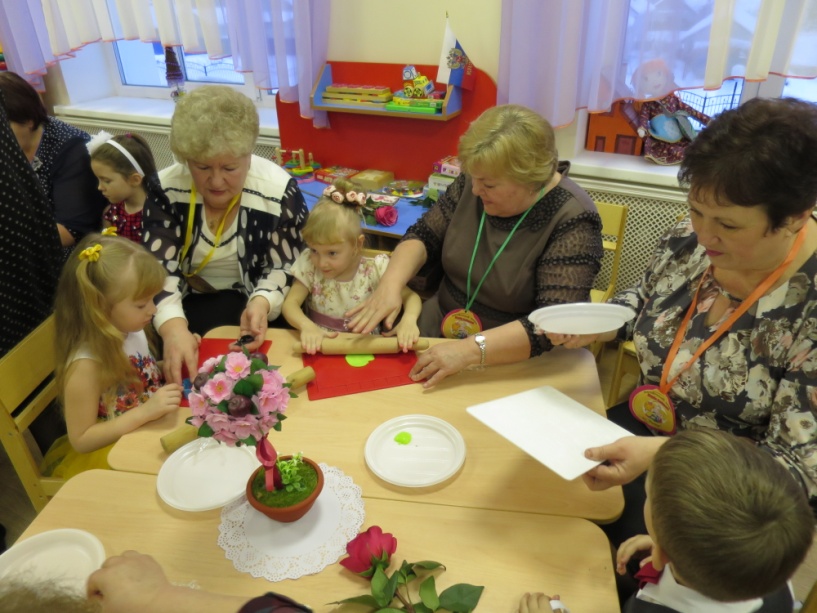 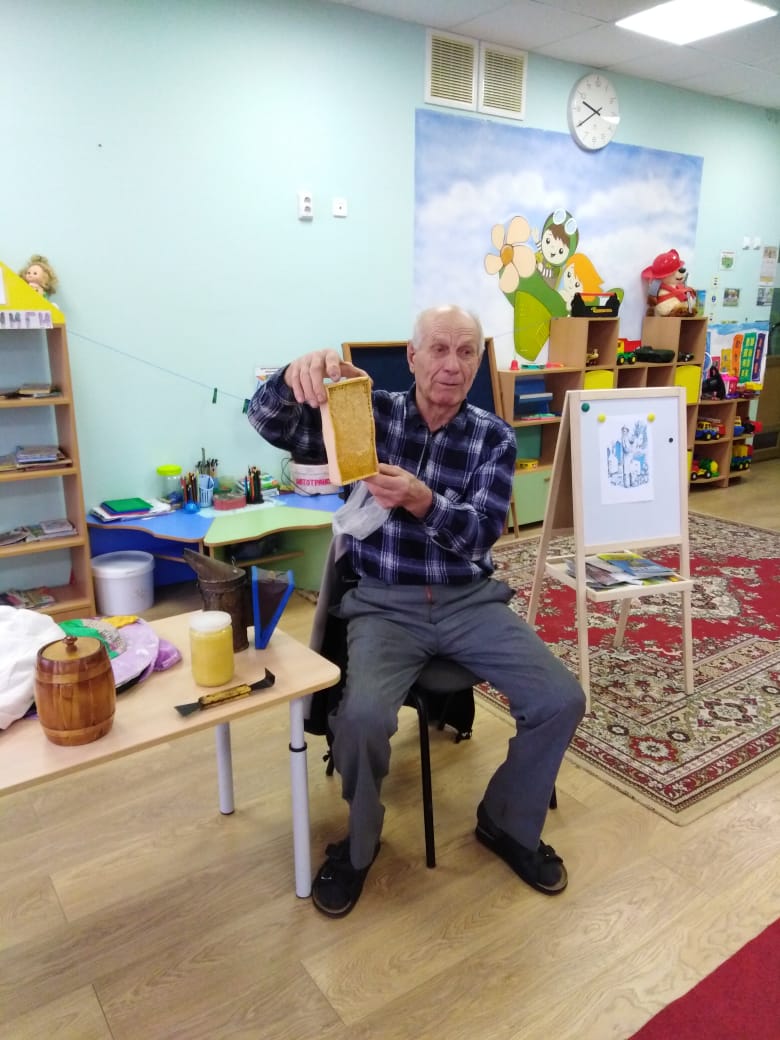 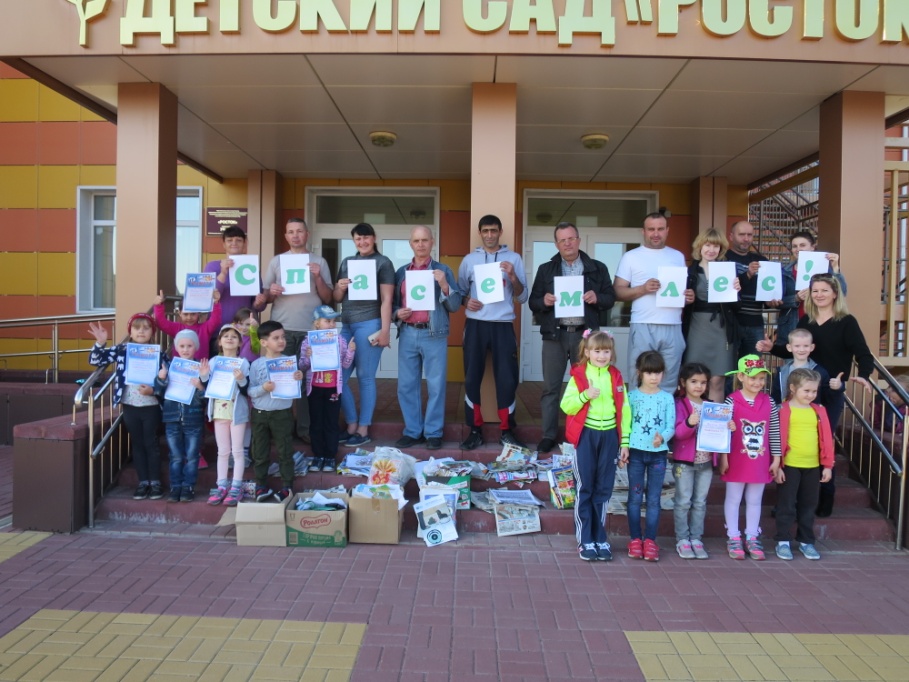 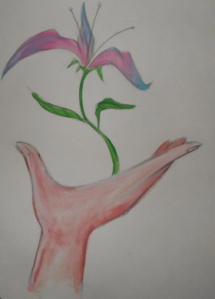 МБДОУ Аннинский д/с ОРВ «Росток»
Таблица   планирования
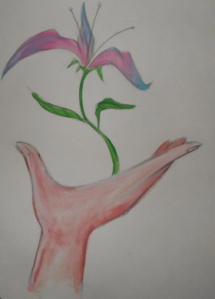 МБДОУ Аннинский д/с ОРВ «Росток»
Технология «План –Дело – Анализ»
Структура дня:
Детский  совет (утро)
Ведение «Паутинок образовательного события». Фиксация детских интересов
Технология «Модель трех вопросов»  (Что мы знаем? Что мы хотим узнать? Что сделать, чтобы узнать?) 
Презентация педагогом  открытых студий,  материала в  групповых центрах активности.  Осуществление детского выбора и его фиксация – планирование деятельности
Совместная с педагогом и самостоятельная деятельность детей
 Презентация результатов деятельности на Итоговом совете (рефлексивном круге),  построение  планов на следующий день (вечер)
Заполнение чек-листов,  детских портфолио достижений
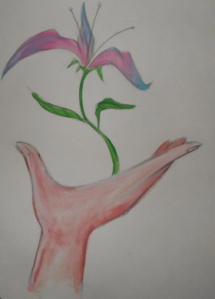 МБДОУ Аннинский д/с ОРВ «Росток»
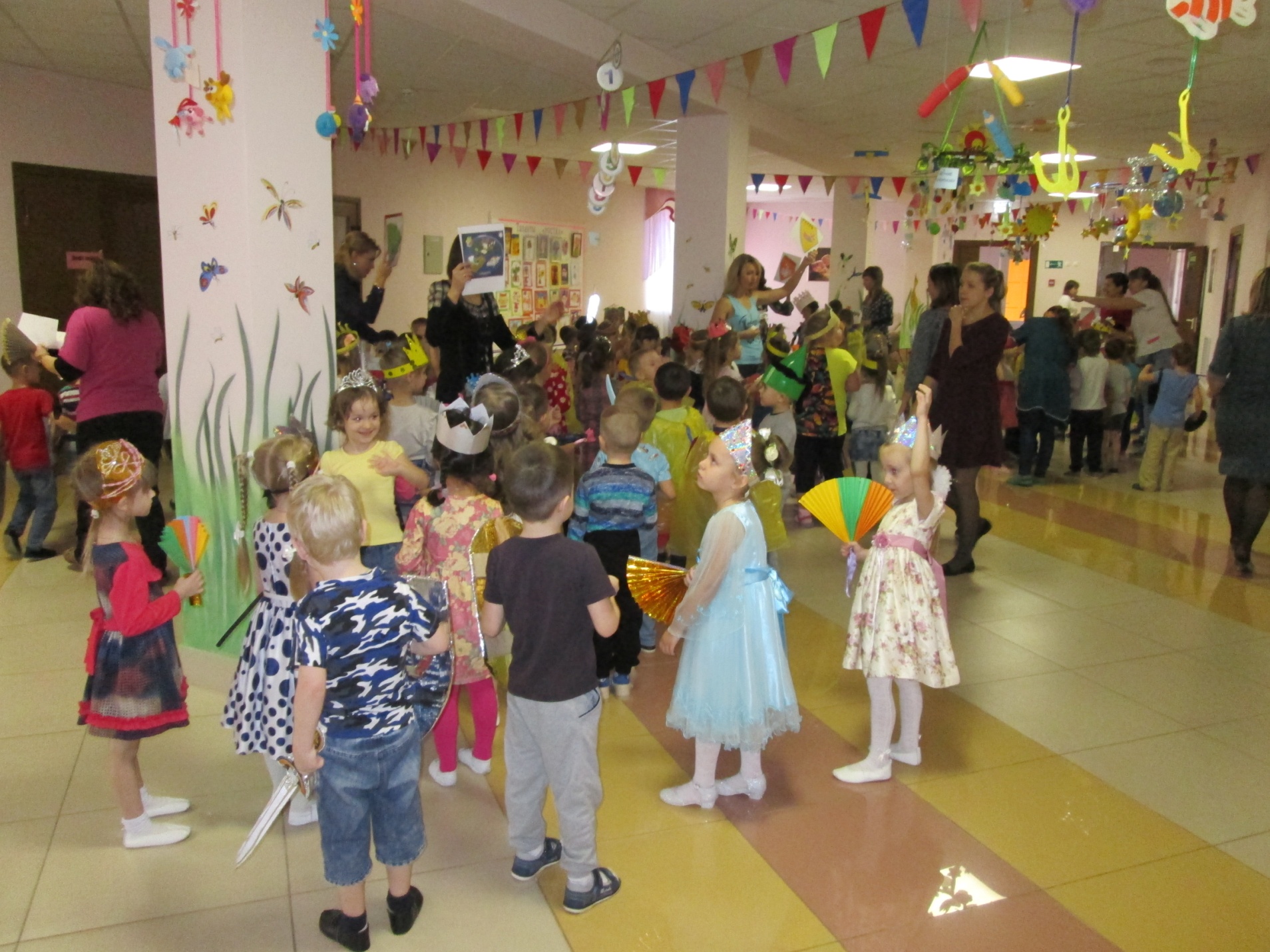 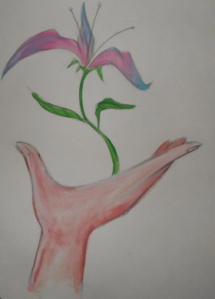 МБДОУ Аннинский д/с ОРВ «Росток»
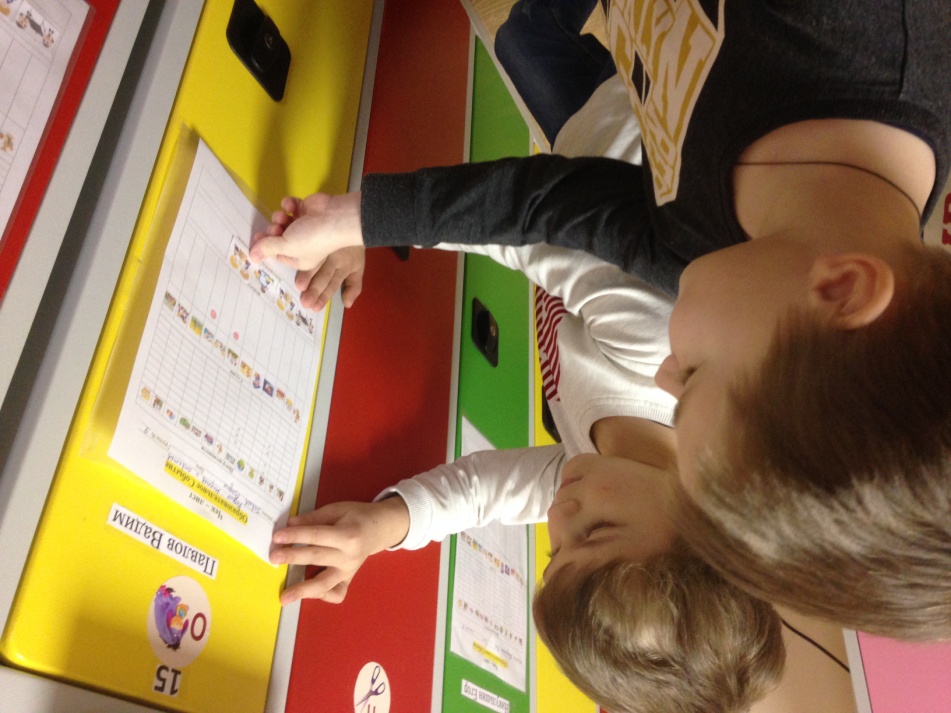 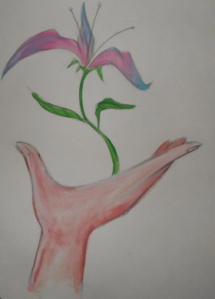 МБДОУ Аннинский д/с ОРВ «Росток»
МОДЕЛЬ ОРГАНИЗАЦИИ ОБРАЗОВАТЕЛЬНОЙ ДЕЯТЕЛЬНОСТИ
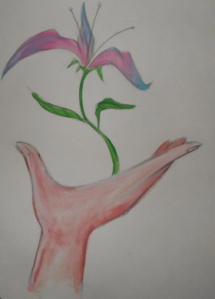 МБДОУ Аннинский д/с ОРВ «Росток»
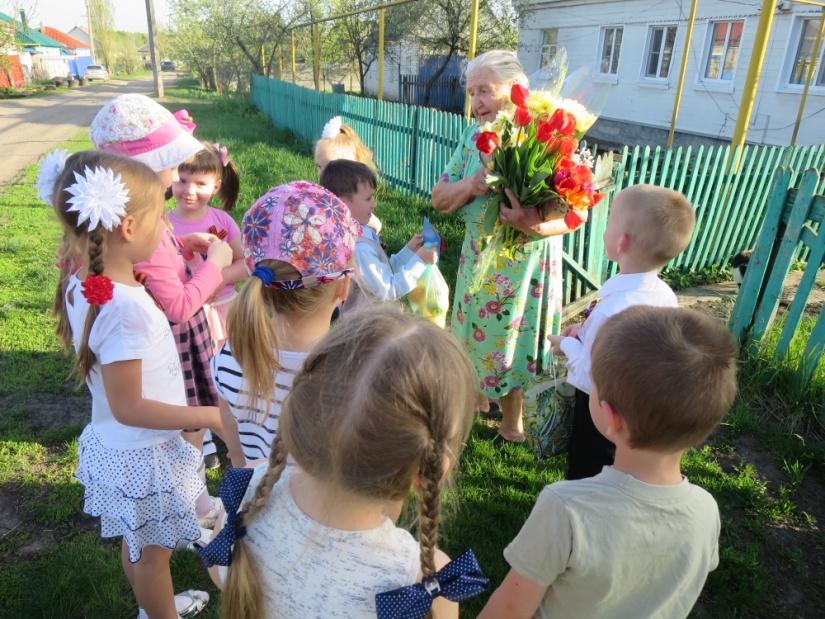 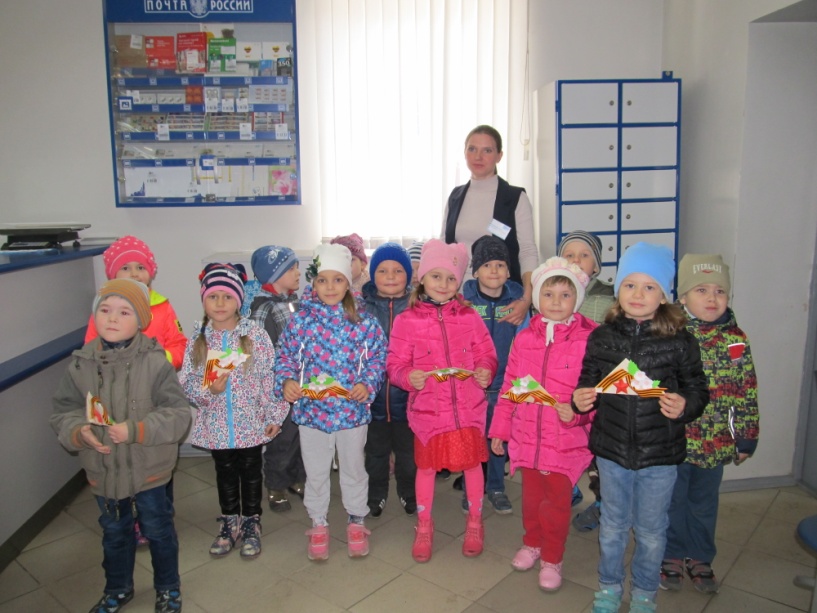 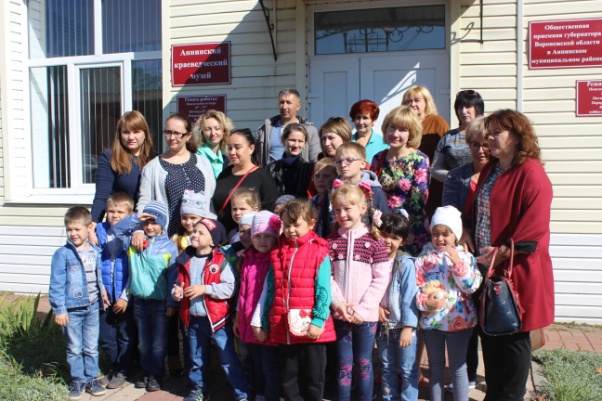 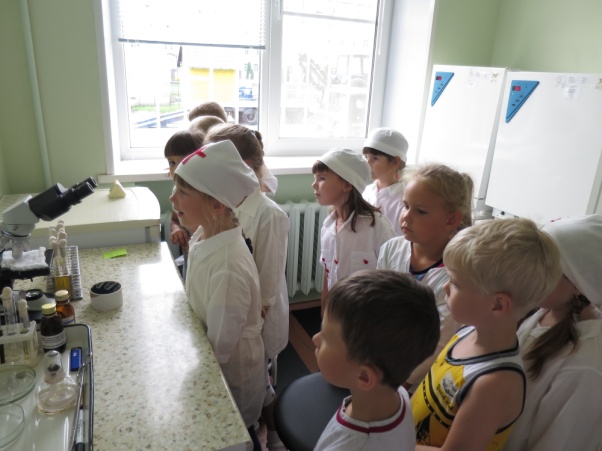 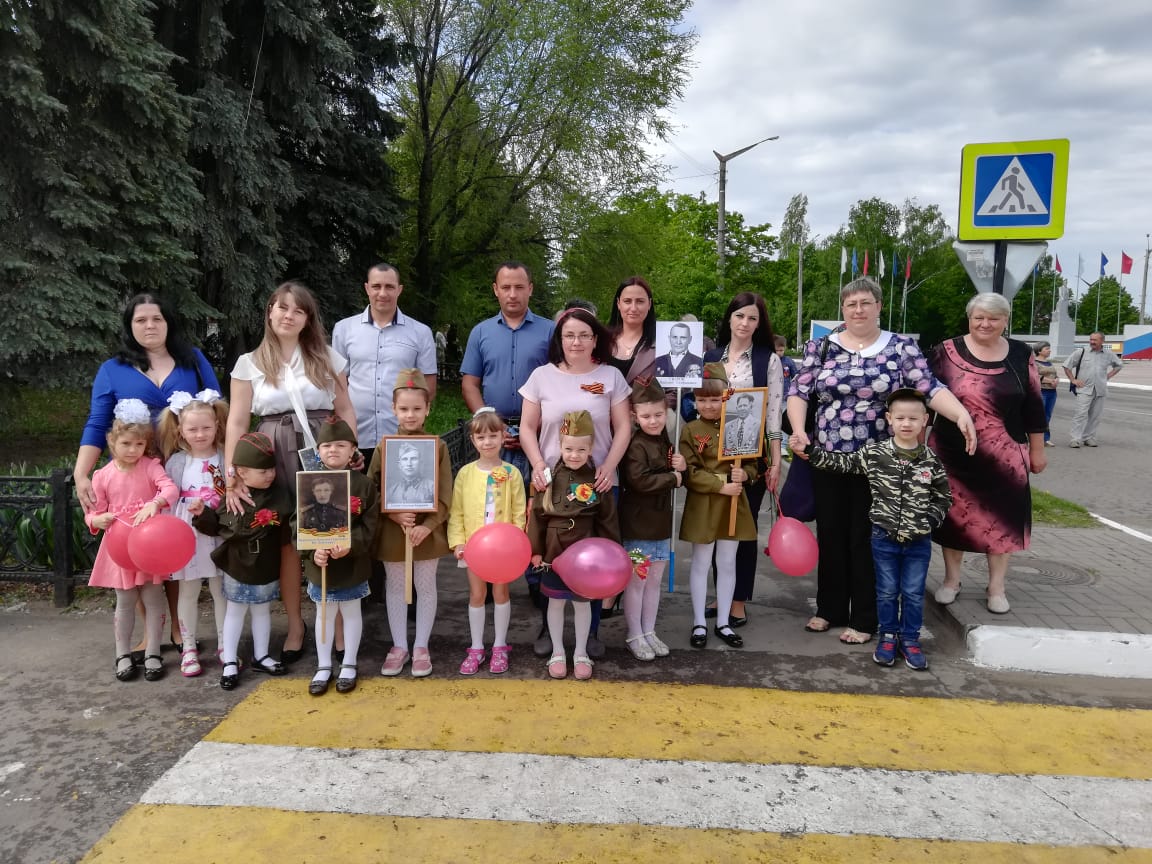 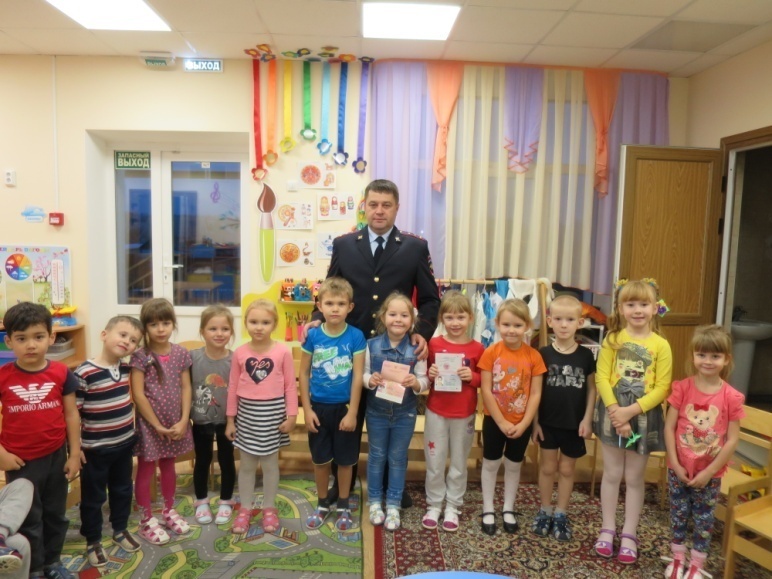 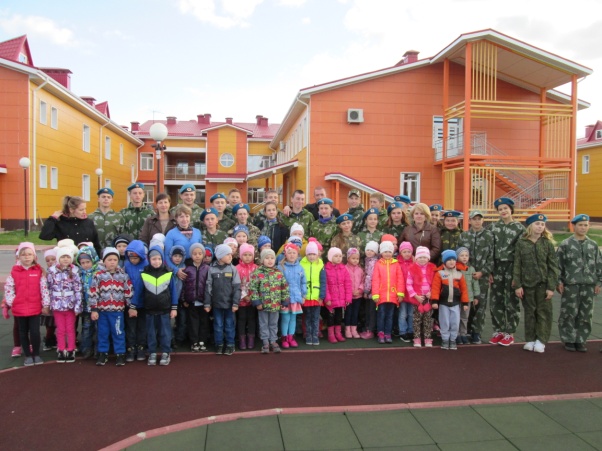 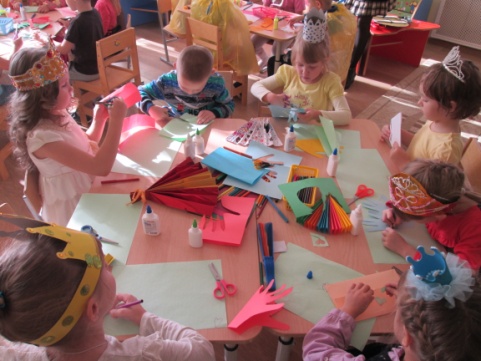 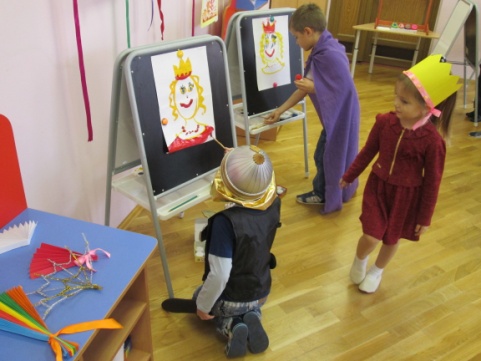 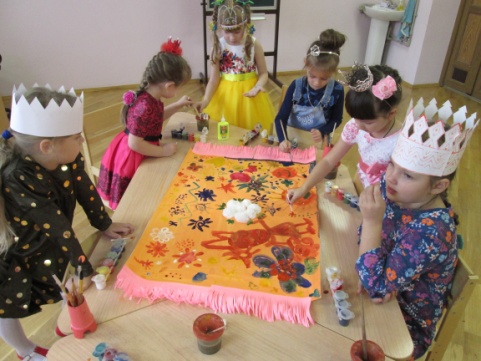 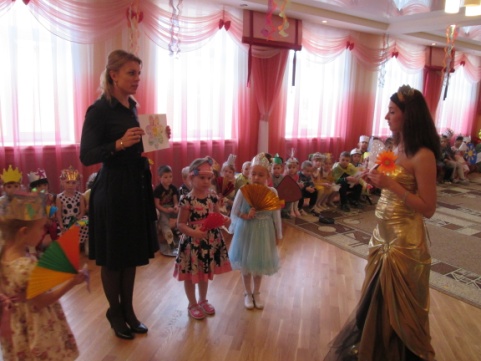 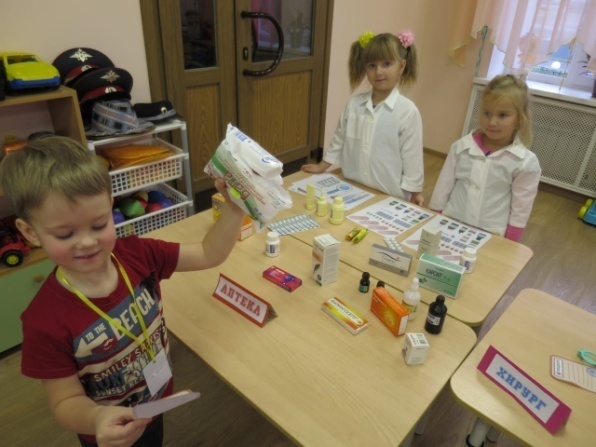 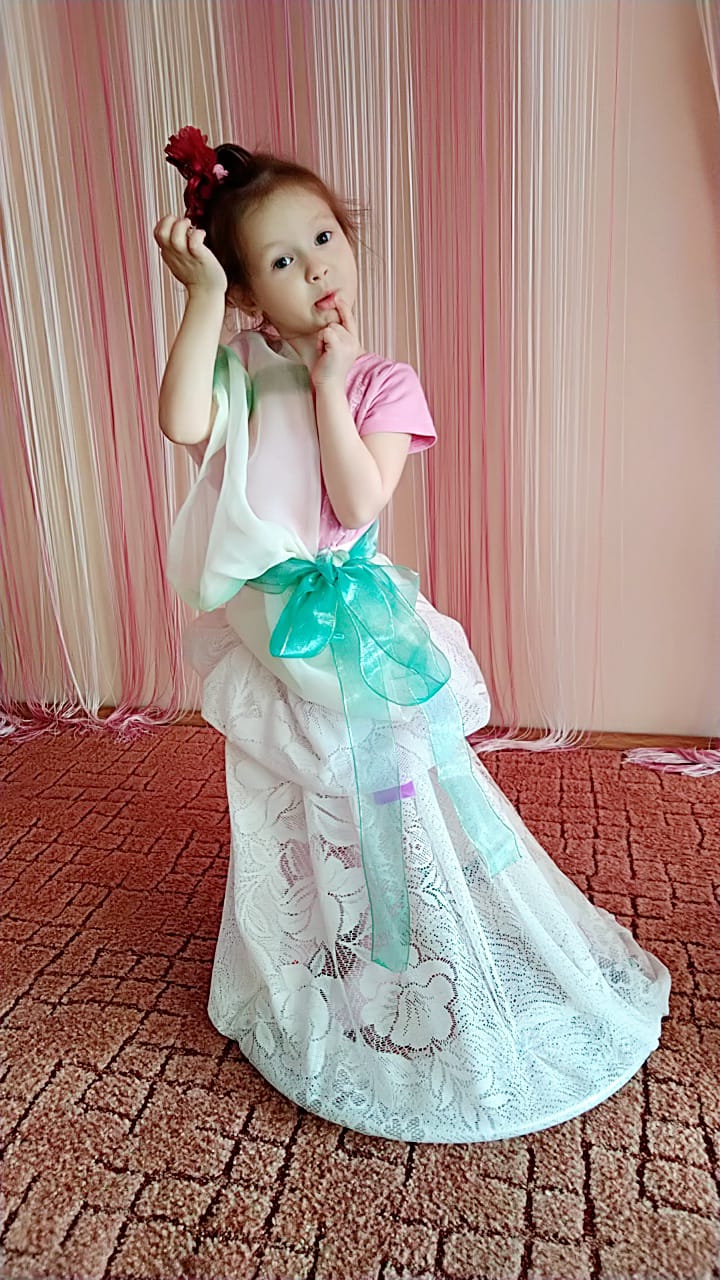 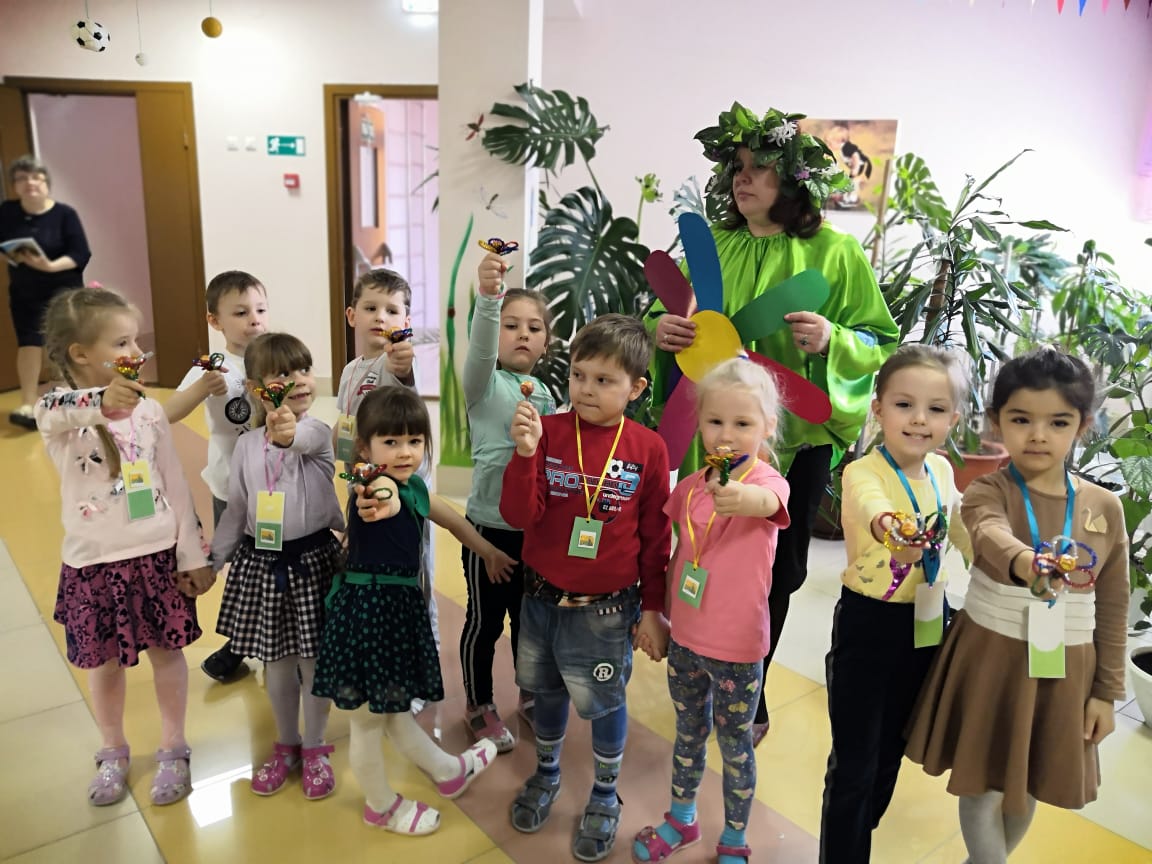 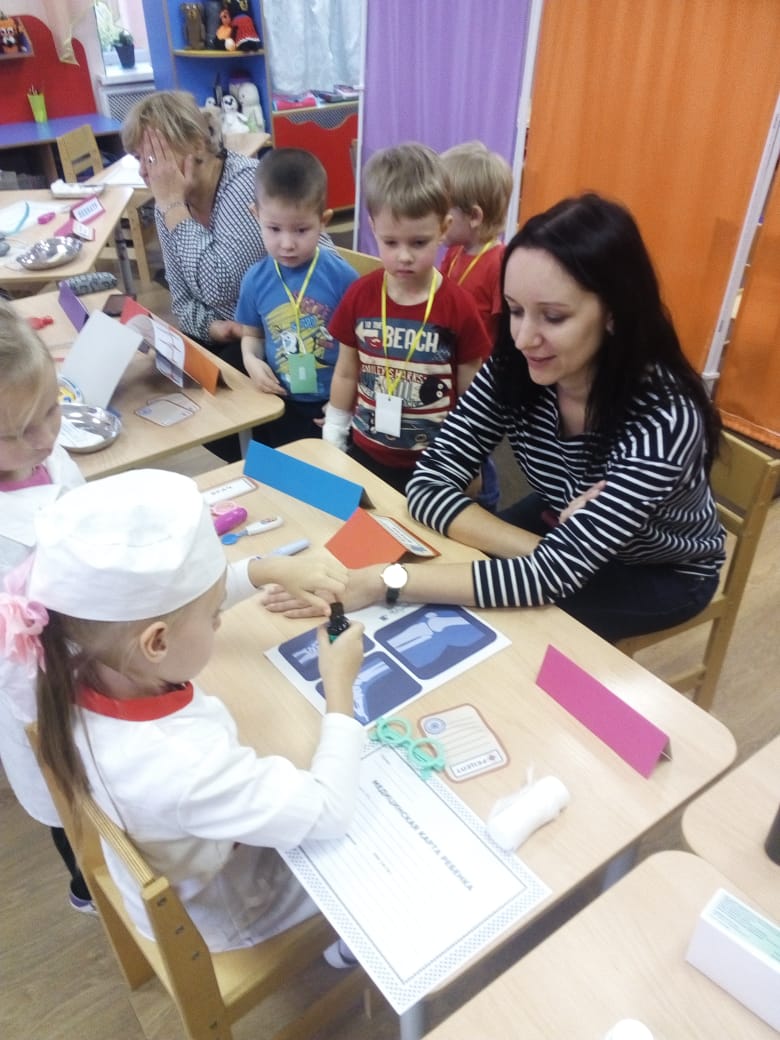 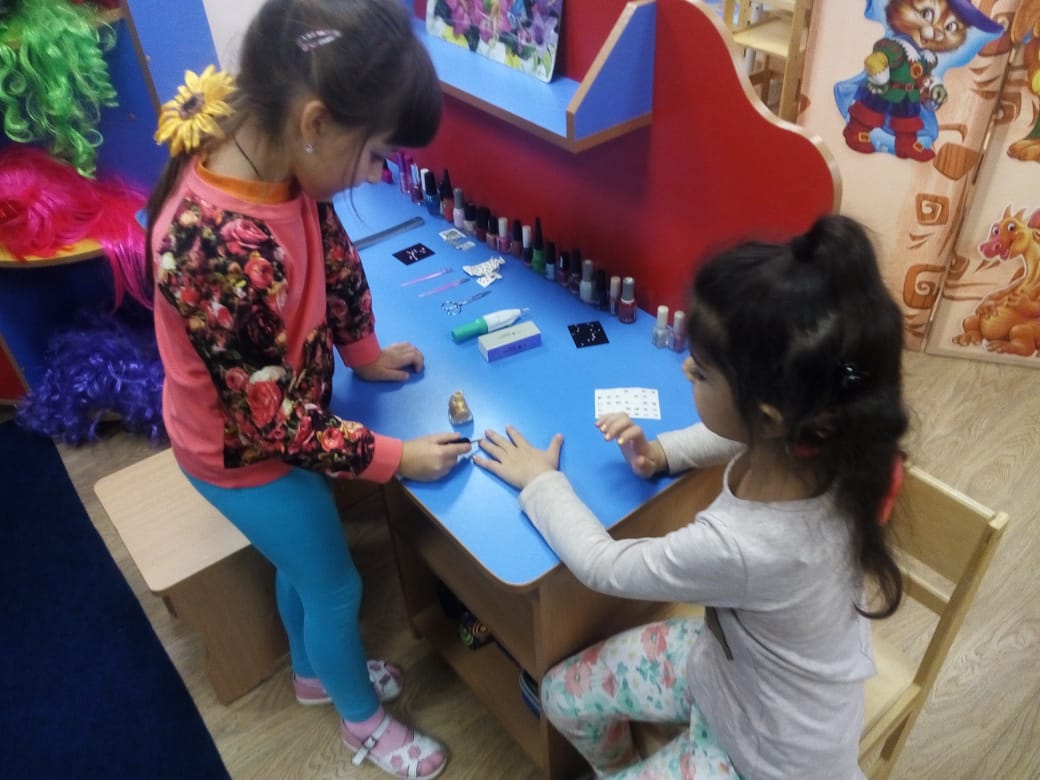 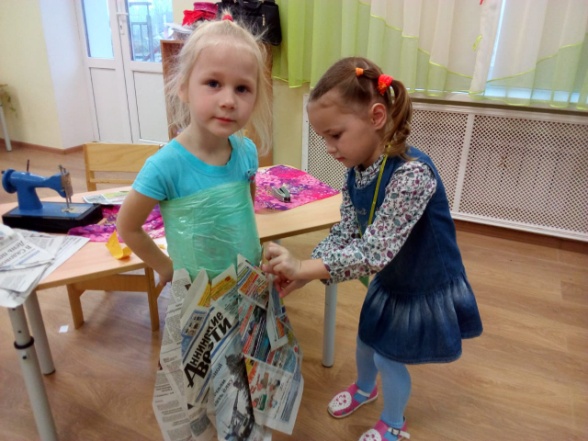 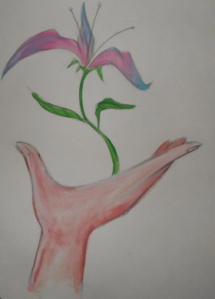 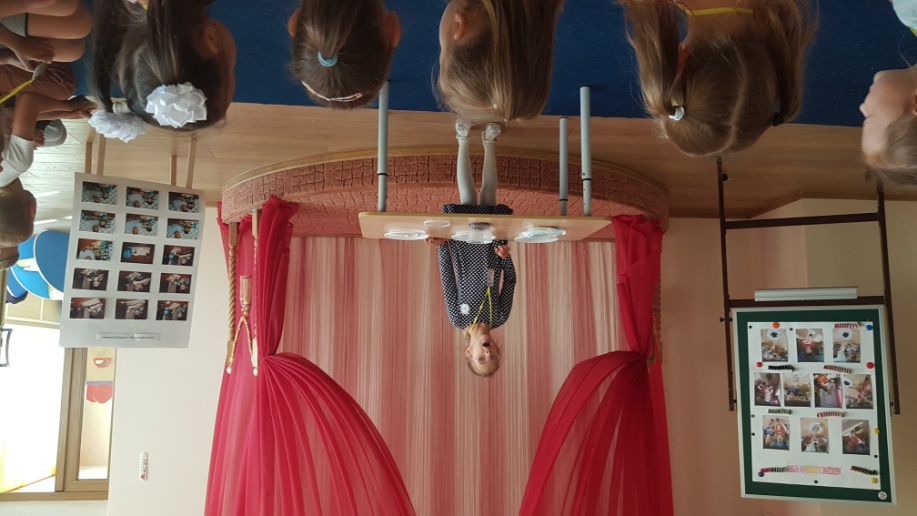 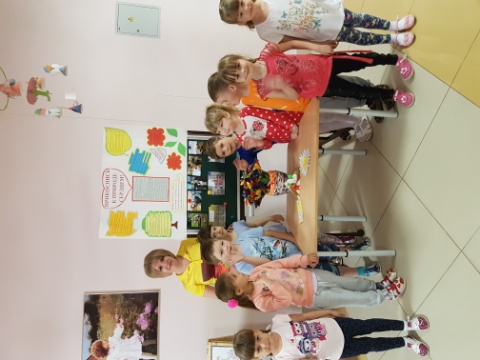 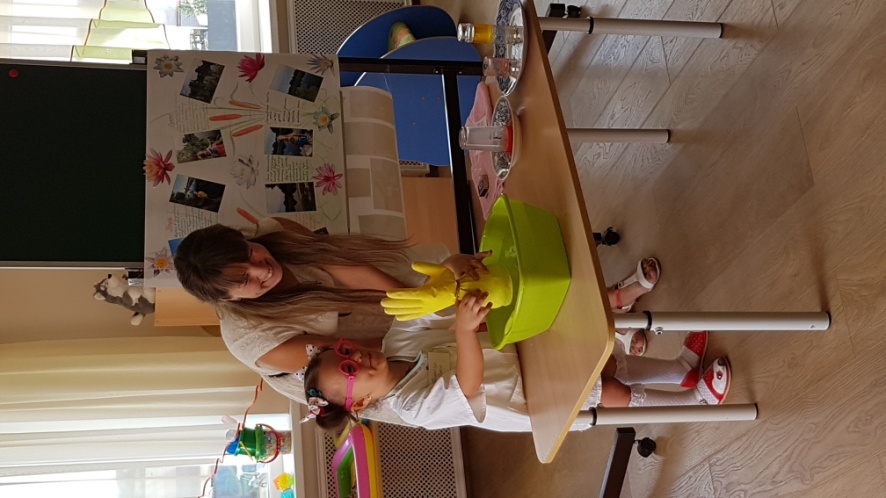 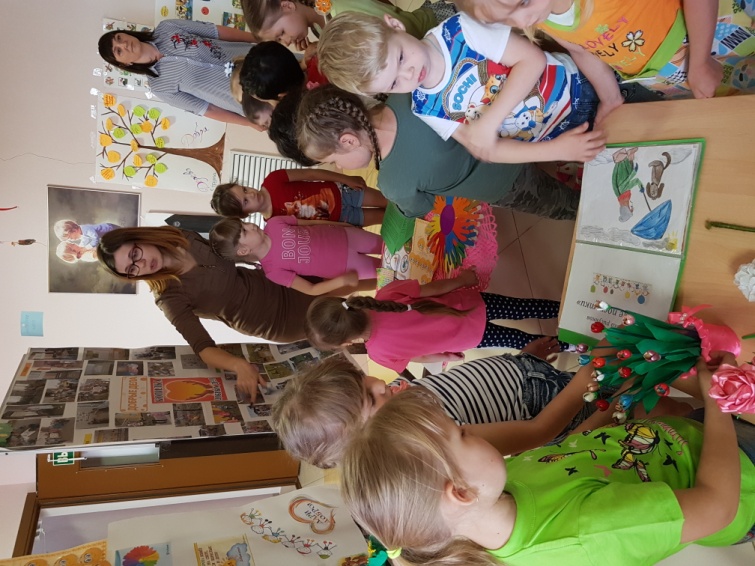 КАРТА СОПРОВОЖДЕНИЯ
обучающегося (воспитанника)
МБДОУ Аннинский д/с ОРВ «Росток»
КАРТА ИНДИВИДУАЛЬНОГО СОПРОВОЖДЕНИЯФИ , возраст ребенка _____________________
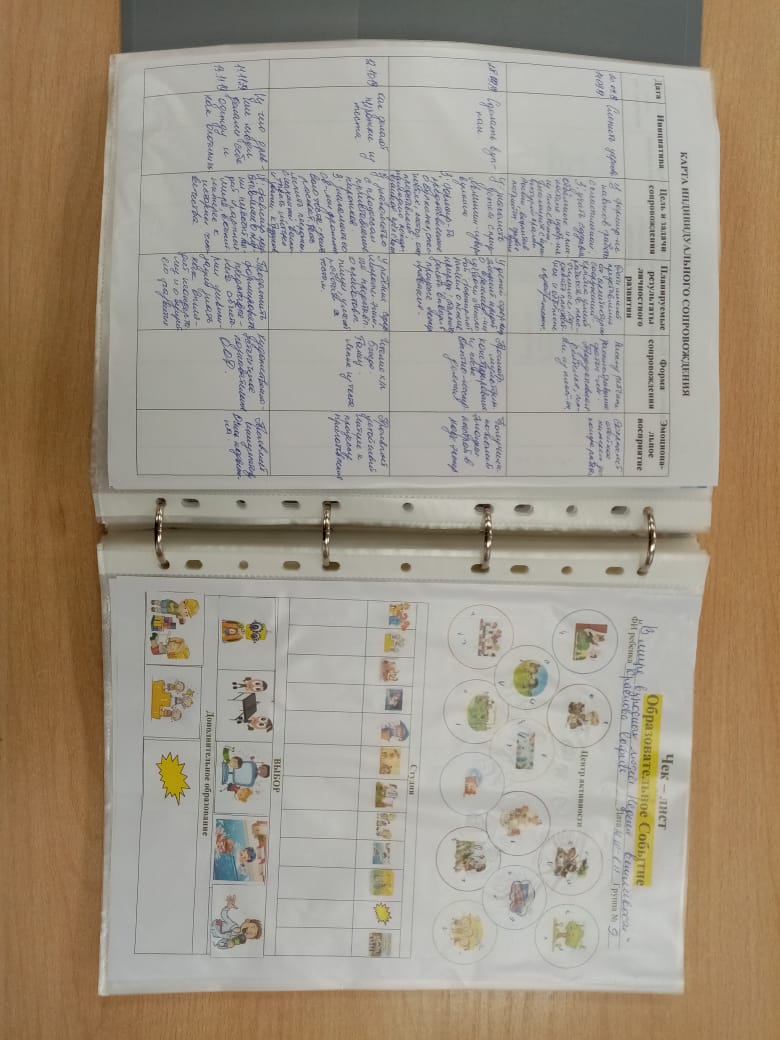 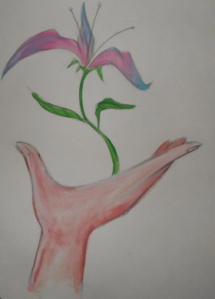 МБДОУ Аннинский д/с ОРВ «Росток»
СТУДИЙНАЯ  ОРГАНИЗАЦИЯ  ОБРАЗОВАТЕЛЬНОГО  ПРОСТРАНСТВА
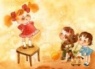 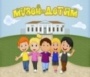 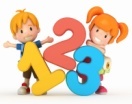 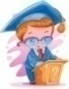 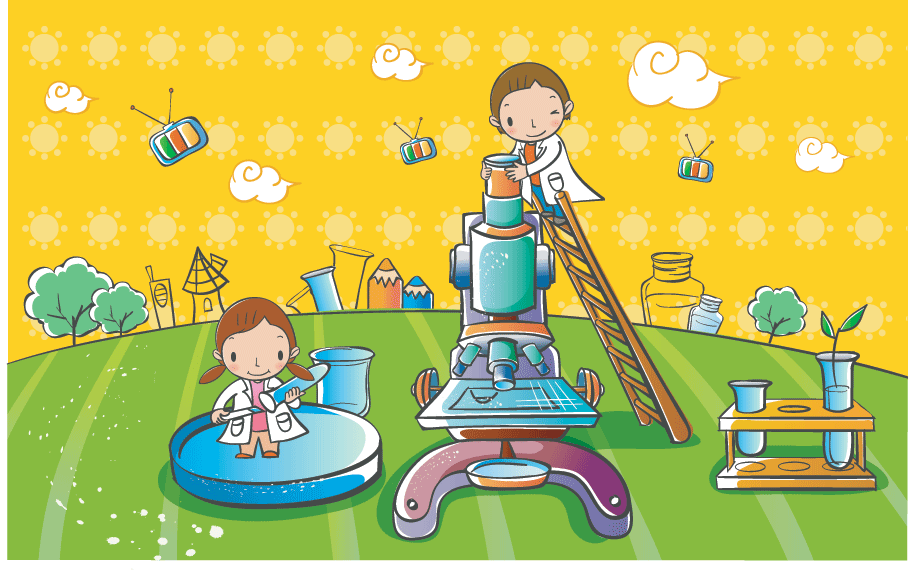 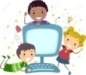 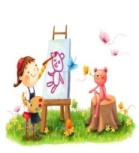 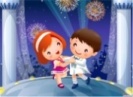 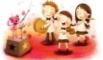 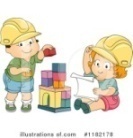 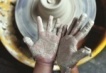 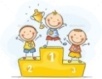 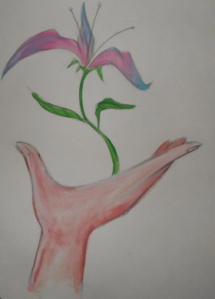 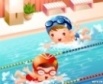 Удовлетворение естественной потребности ребенка в движении
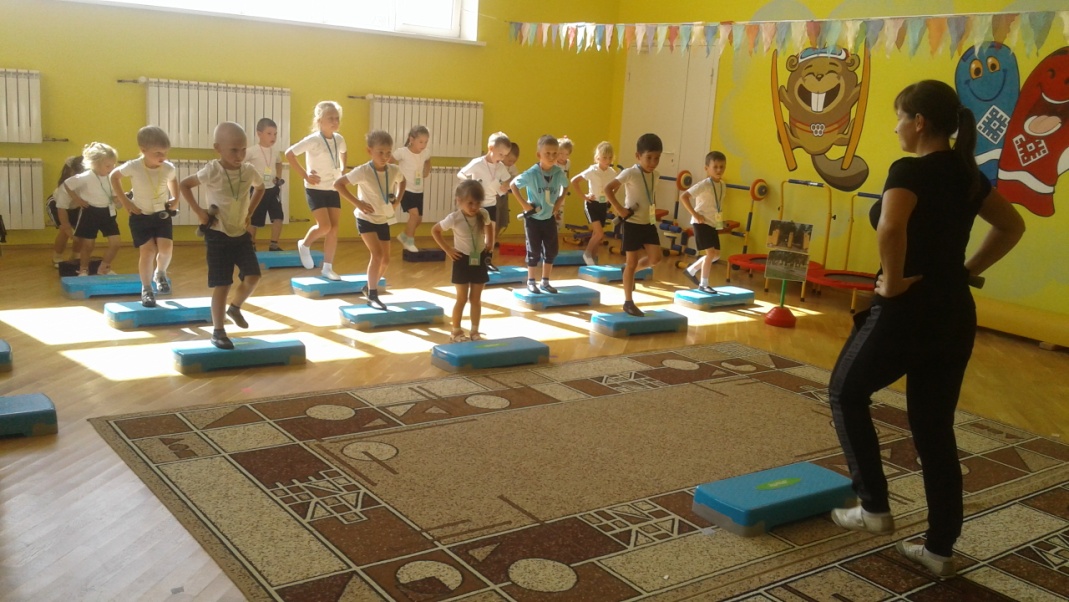 СПОРТИВНЫЙ КЛУБ





«ПЬЕДЕСТАЛ»
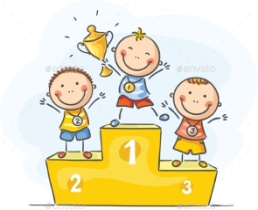 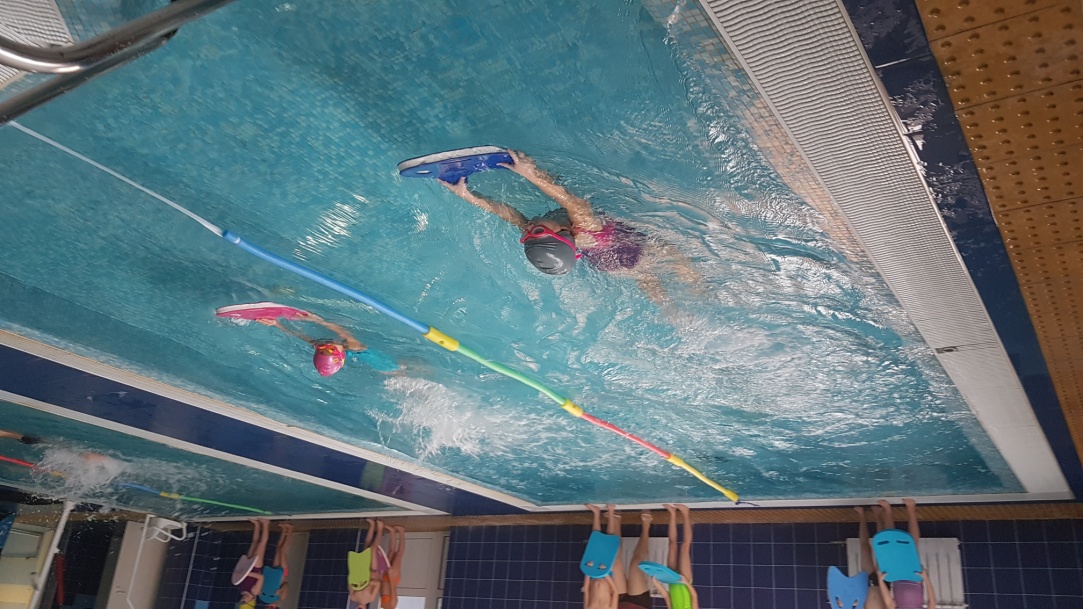 СЕКЦИЯ ПО ПЛАВАНИЮ





«ВОЛНА»
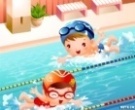 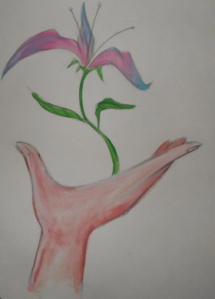 МБДОУ Аннинский д/с ОРВ «Росток»
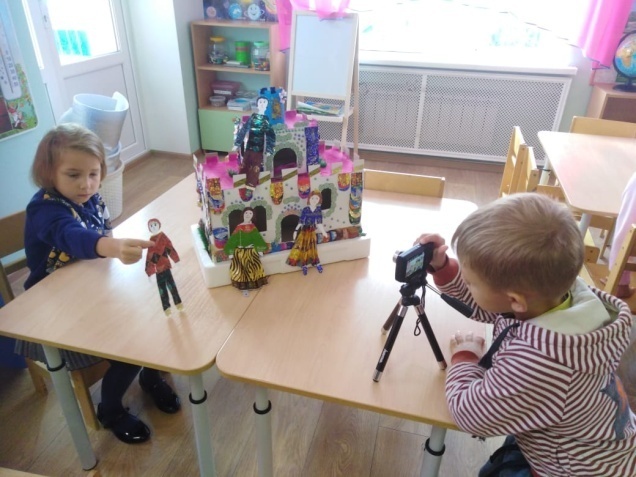 Познание предметов и явлений окружающего мира
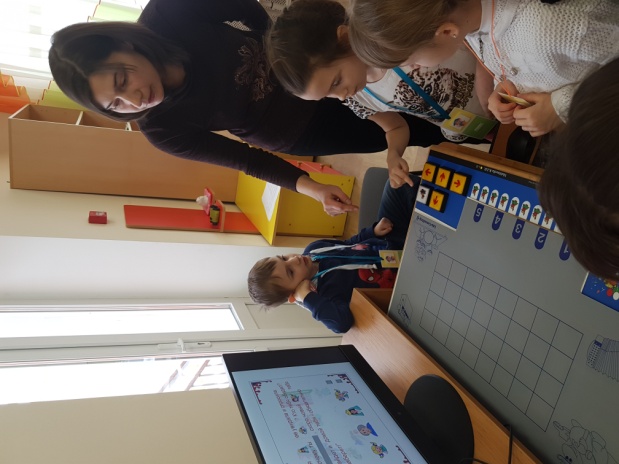 МОДЕЛЬНО-КОНСТРУКТОРСКИЙ 





КЛУБ «ВИНТИК»
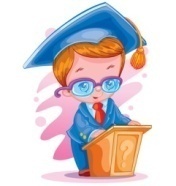 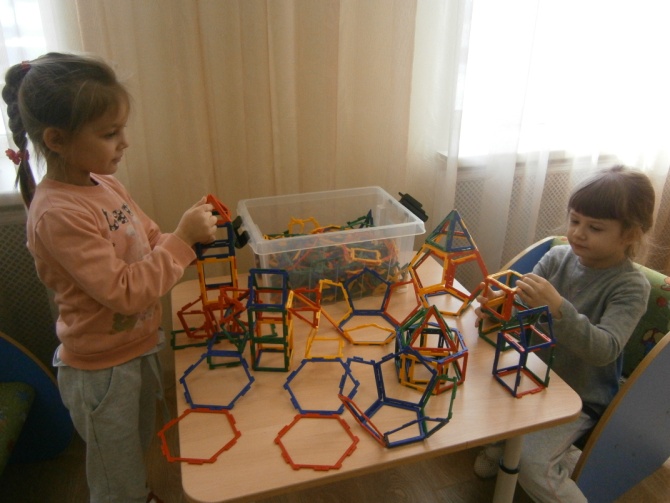 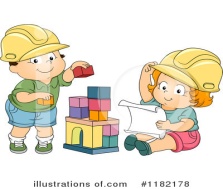 ПОЗНАВАТЕЛЬНЫЙ КЛУБ 






«БЮРО ИДЕЙ»
ДЕТСКАЯ ЖУРНАЛИСТИКА
КОМПЬЮТЕРНЫЙ КЛУБ






«ЮНИБИТ»
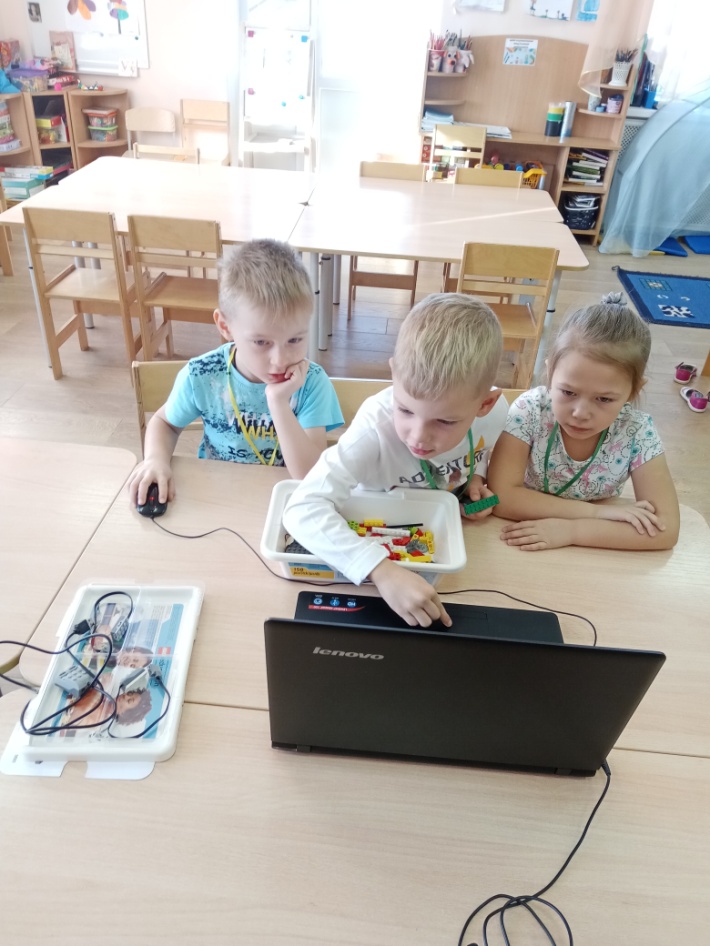 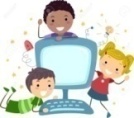 ДЕТСКАЯ АНИМАЦИОННАЯ ЛАБОРАТОРИЯ «КАРУСЕЛЬКА»
«РОБОТЕНОК»
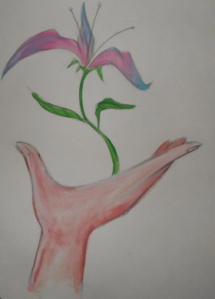 Самостоятельный поиск информации, активная преобразующая деятельность
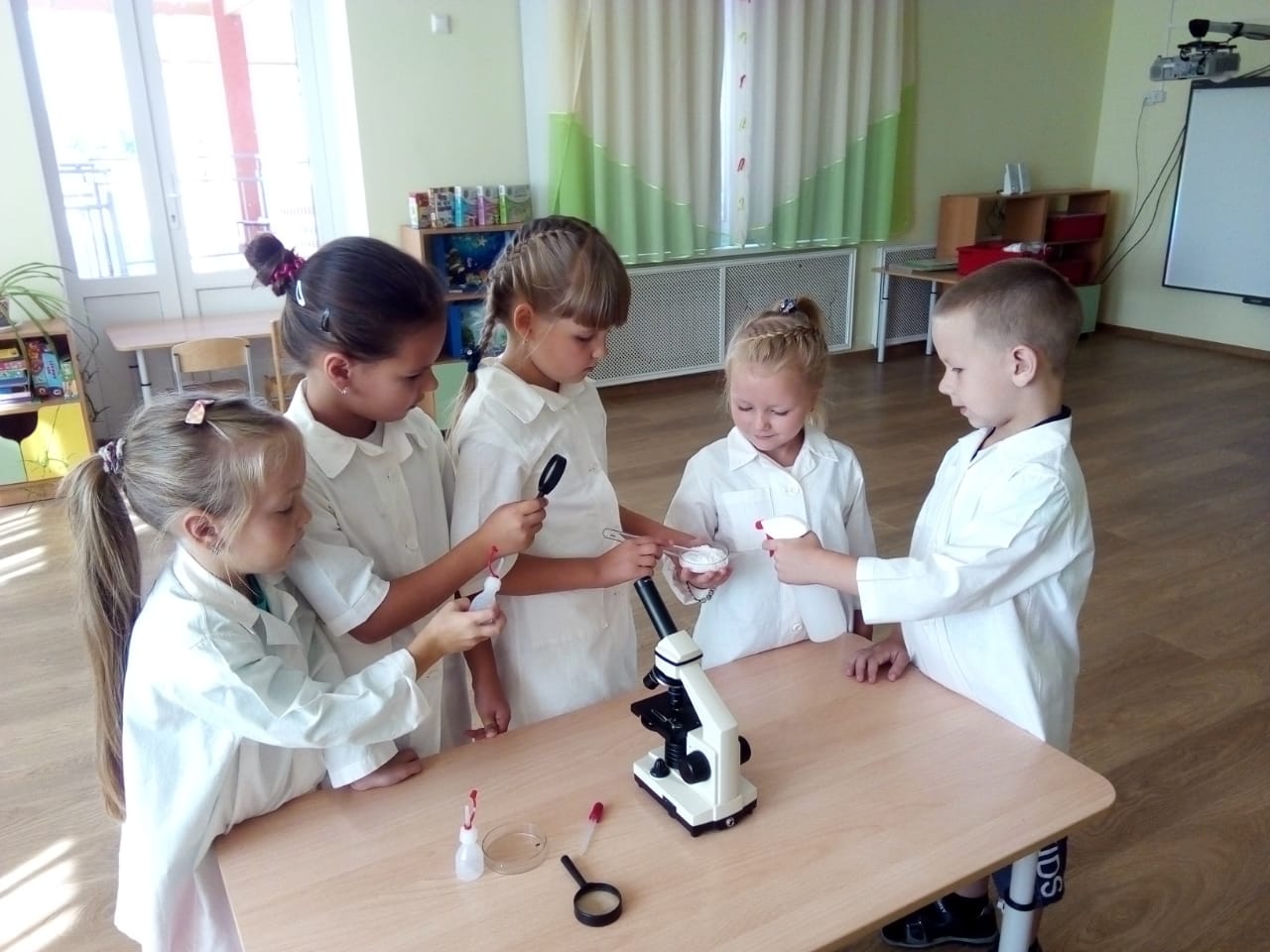 ЕСТЕСТВЕННО-НАУЧНАЯ
ЛАБОРАТОРИЯ 





«ФАНТАЗЕРЫ-ИЗОБРЕТАТЕЛИ»
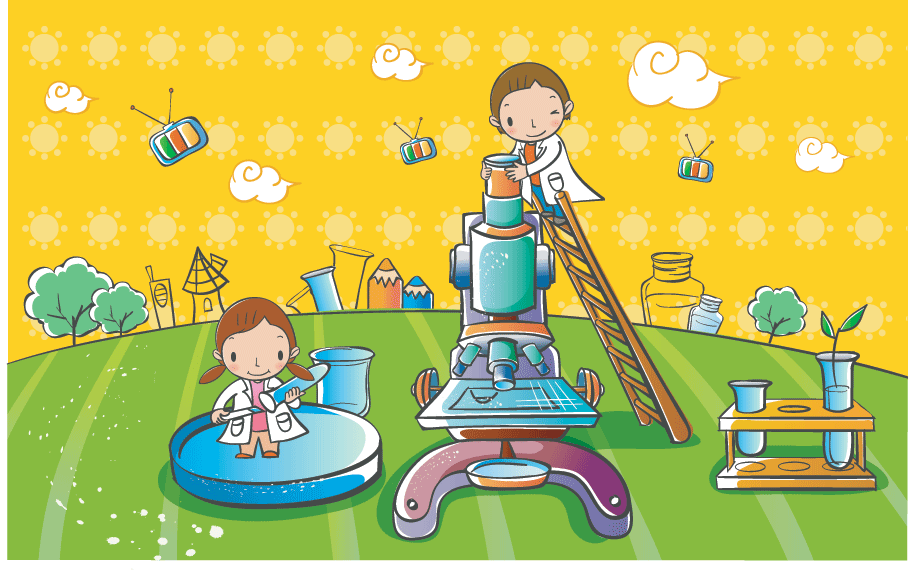 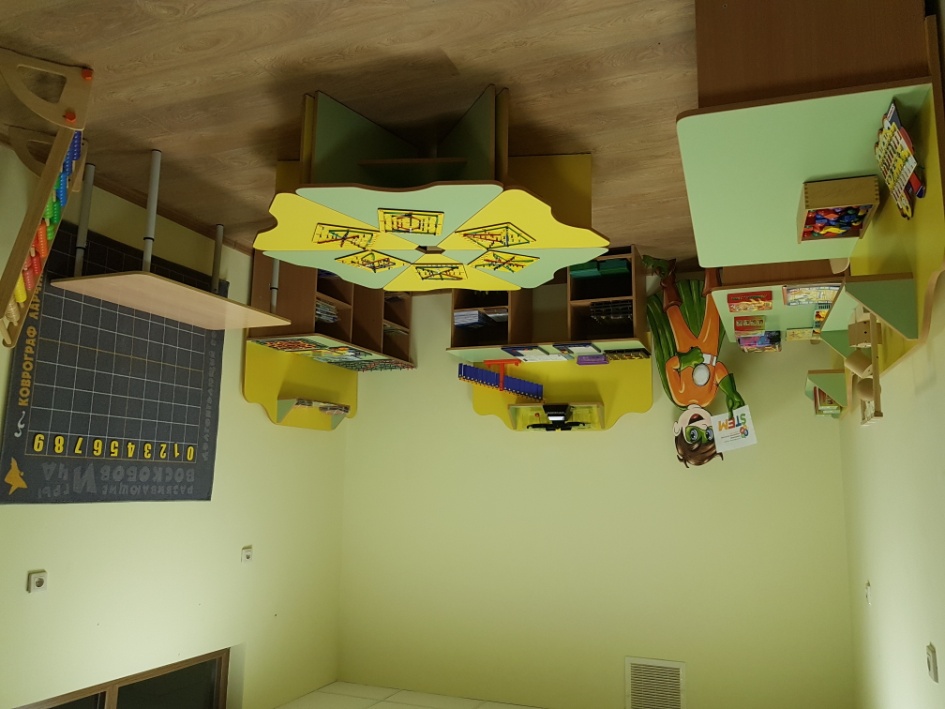 СТУДИЯ МАТЕМАТИКИ





«ЗНАЙКА»
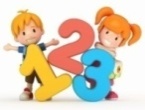 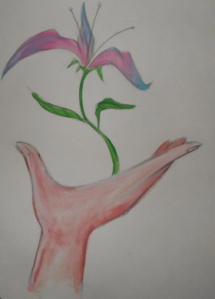 МБДОУ Аннинский д/с ОРВ «Росток»
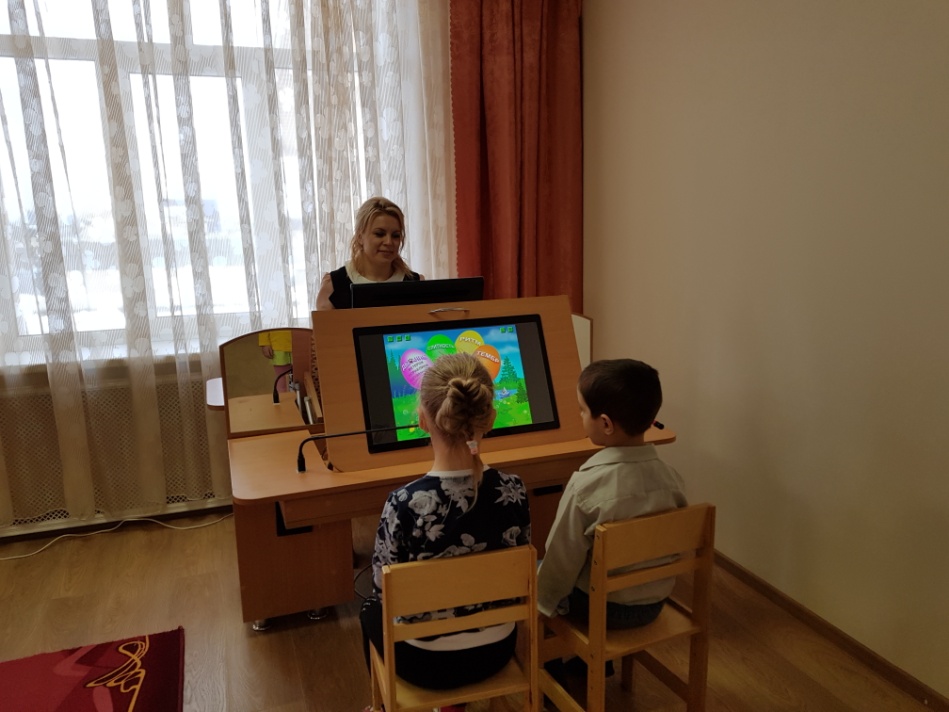 Использование речи в практике общения, активное овладение языком
МАСТЕРСКАЯ ЮНОГО ОРАТОРА 





«РЕЧИ-ТИКИ-ТАВИЯ»
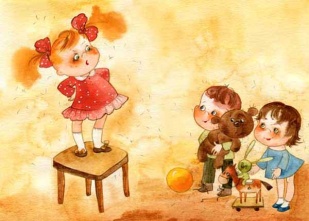 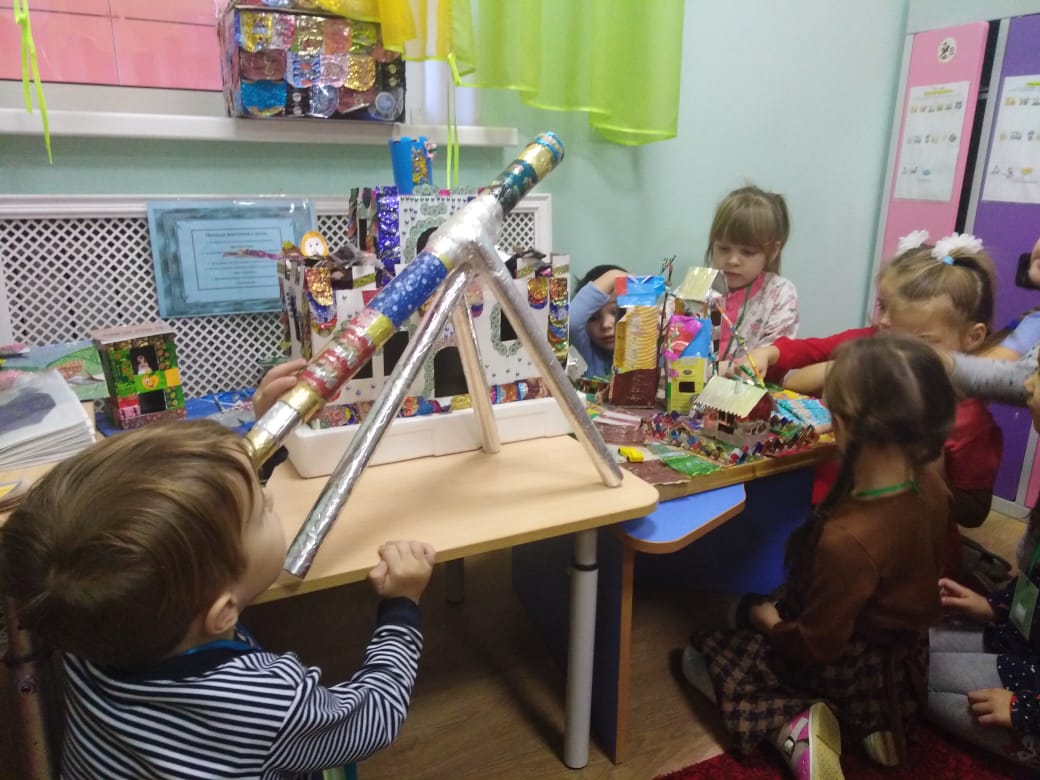 ИНТЕРАКТИВНЫЕ





МИНИ - МУЗЕИ
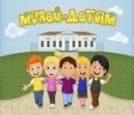 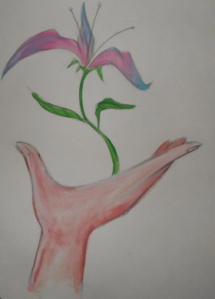 МБДОУ Аннинский д/с ОРВ «Росток»
Раскрытие творческого потенциала
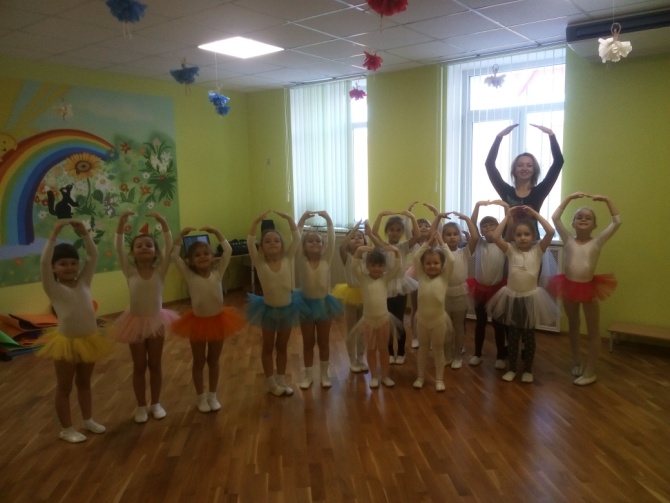 ХУДОЖЕСТВЕННАЯ СТУДИЯ 





«МАСТЕРСЛАВЛЬ»
ТВОРЧЕСКАЯ СТУДИЯ 





«ГРАЦИЯ»
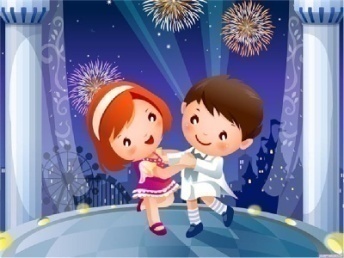 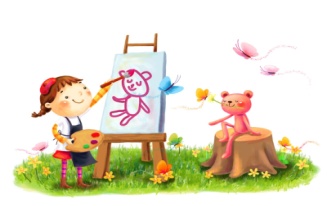 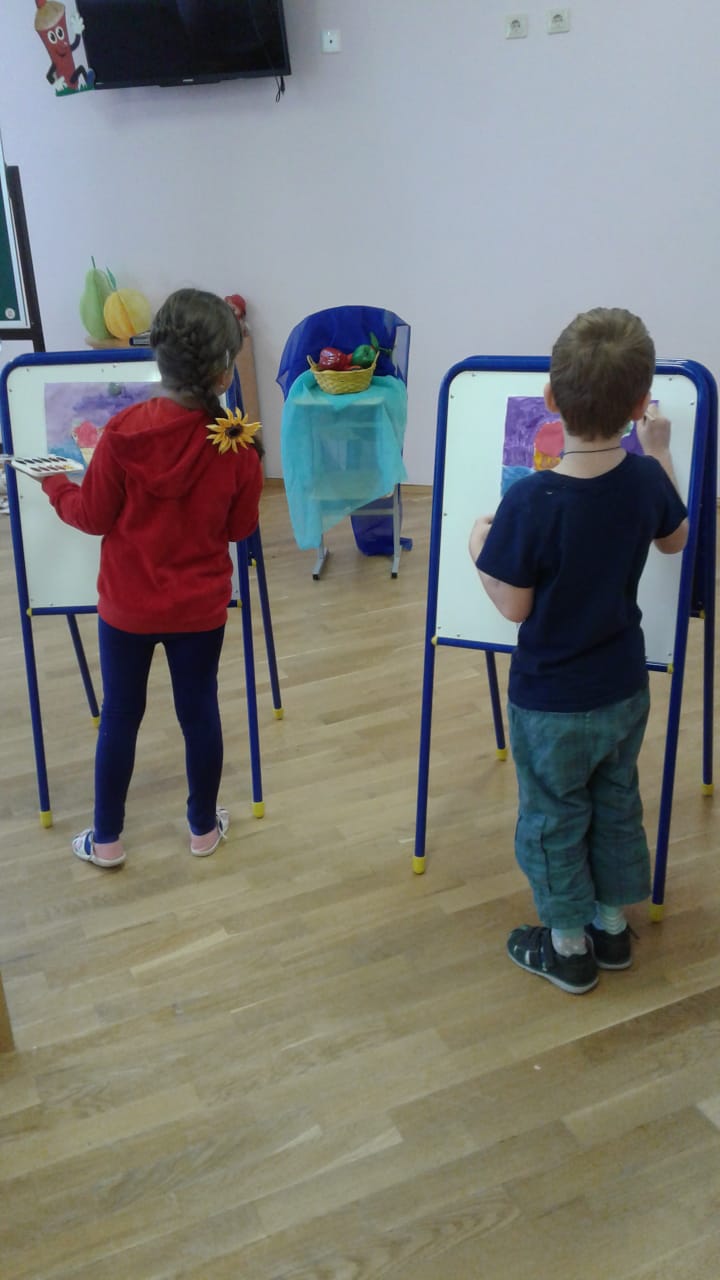 АНСАМБЛЬ 





«ШУМОРЯТА»
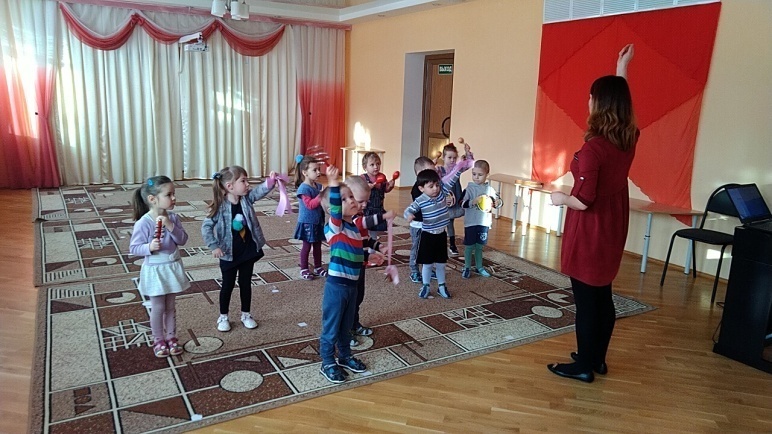 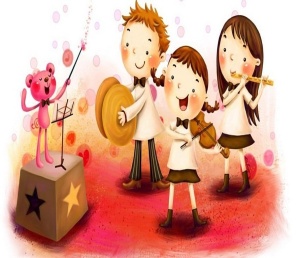 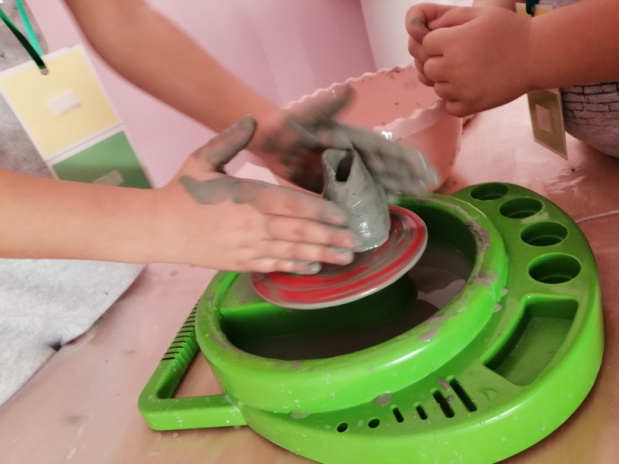 ГОНЧАРНАЯ МАСТЕРСКАЯ





«КРУТИ - ВЕРТИ»
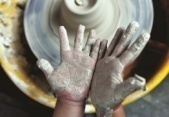 Студия неоформленных материалов «Пространство творчества»
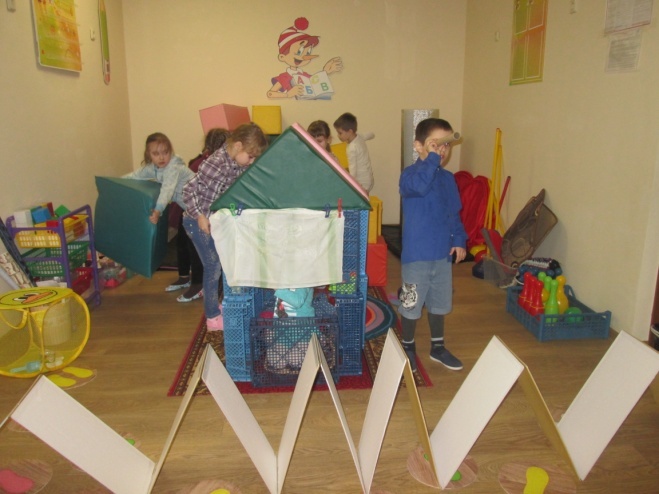 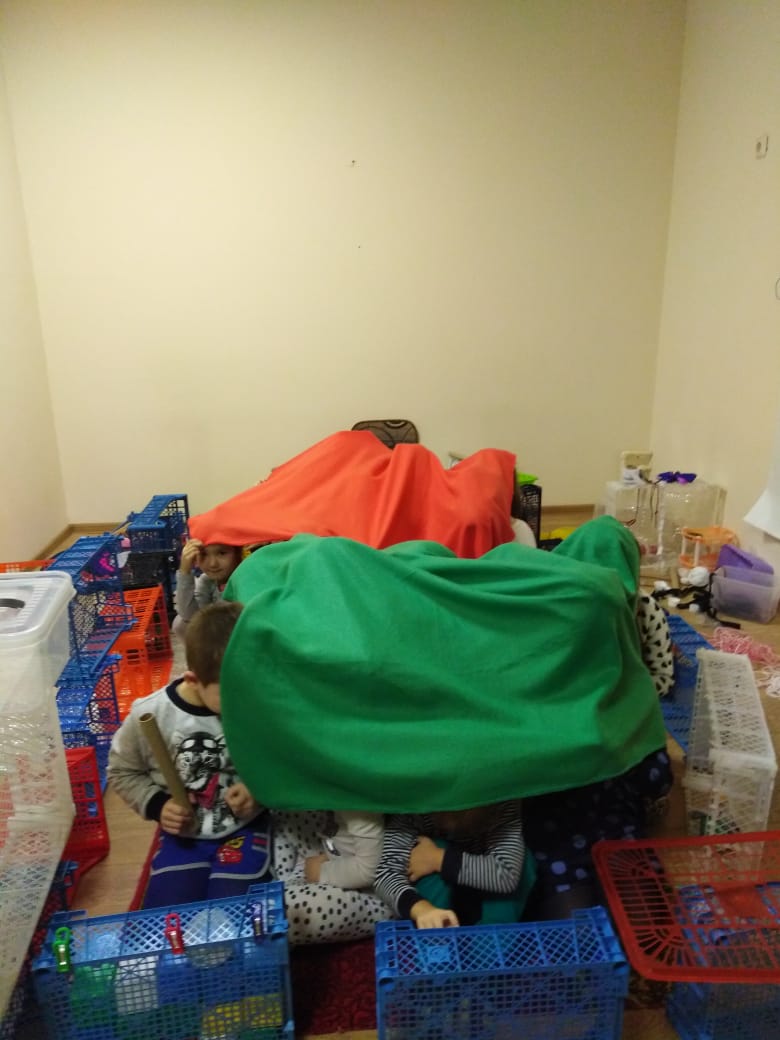 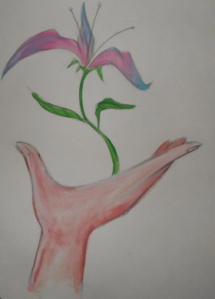 МБДОУ Аннинский д/с ОРВ «Росток»
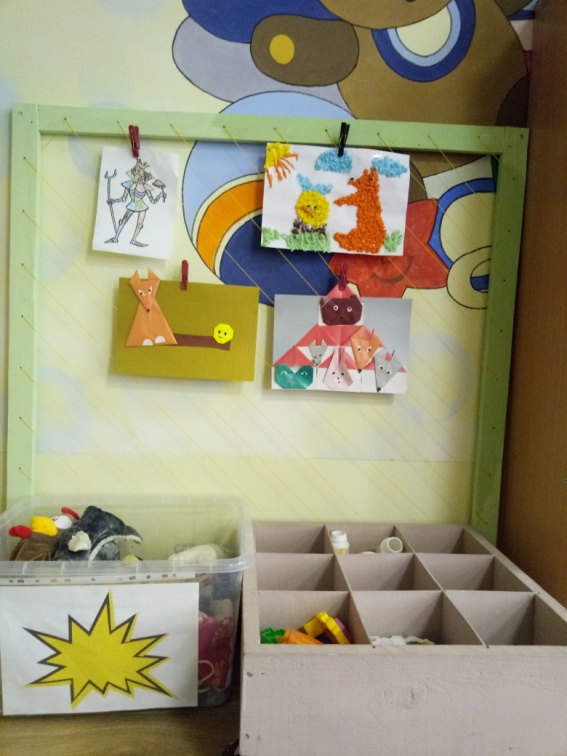 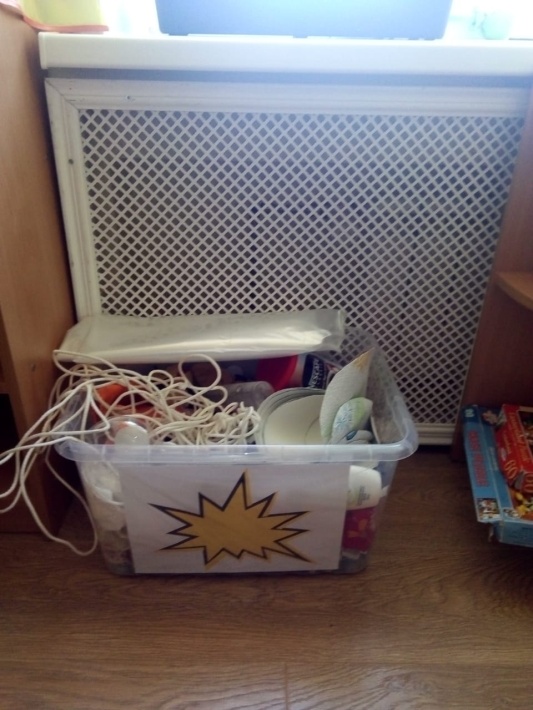 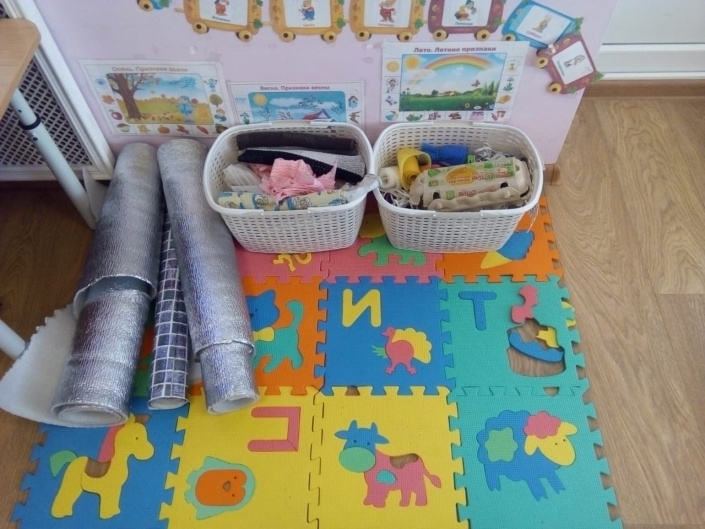 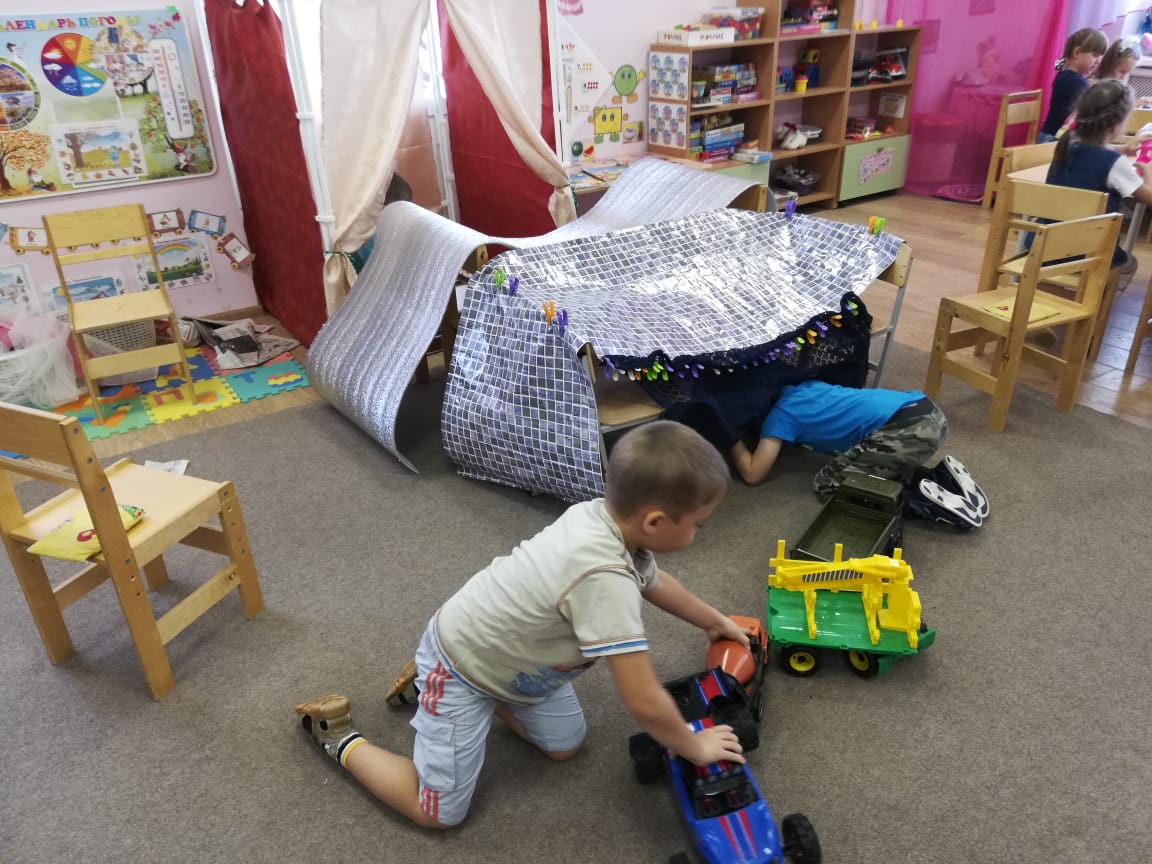 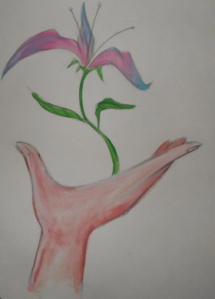 МБДОУ Аннинский д/с ОРВ «Росток»
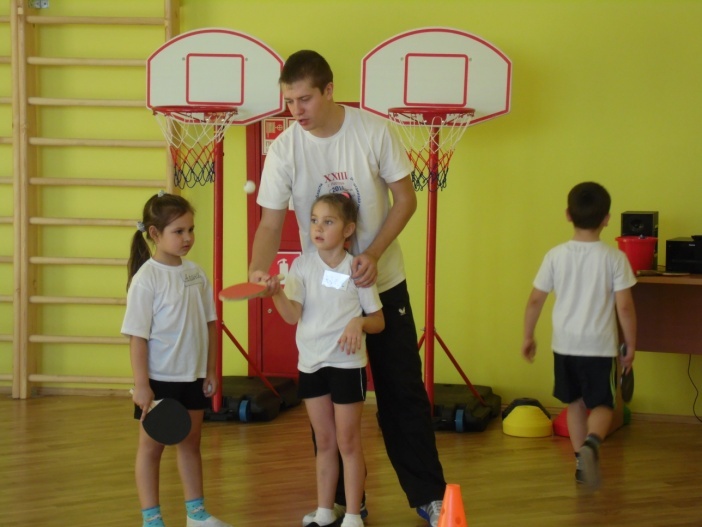 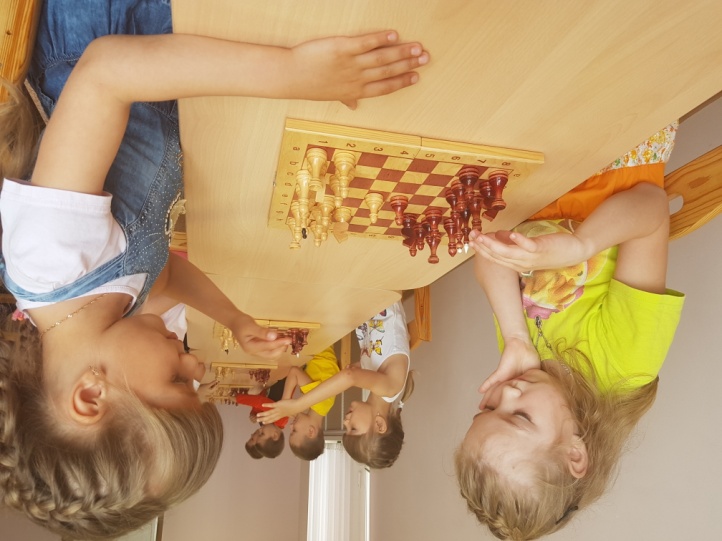 Секция настольного тенниса «Веселая ракетка»
Шахматный клуб «Союз увлеченных»
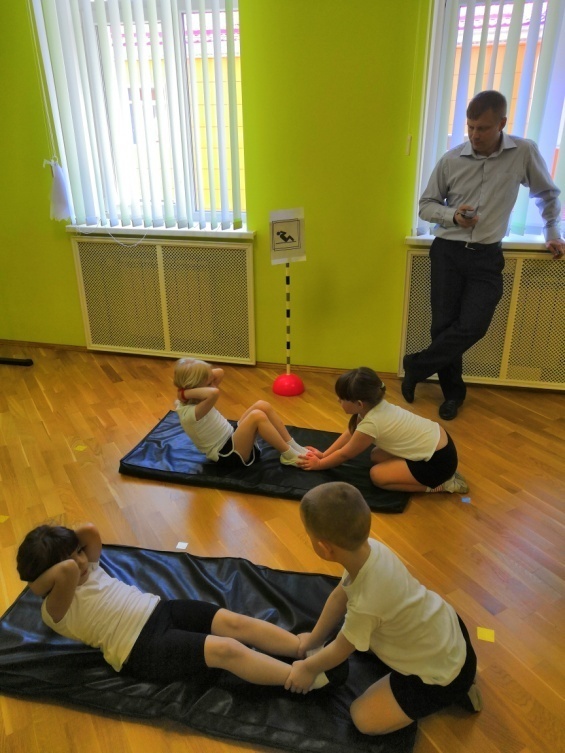 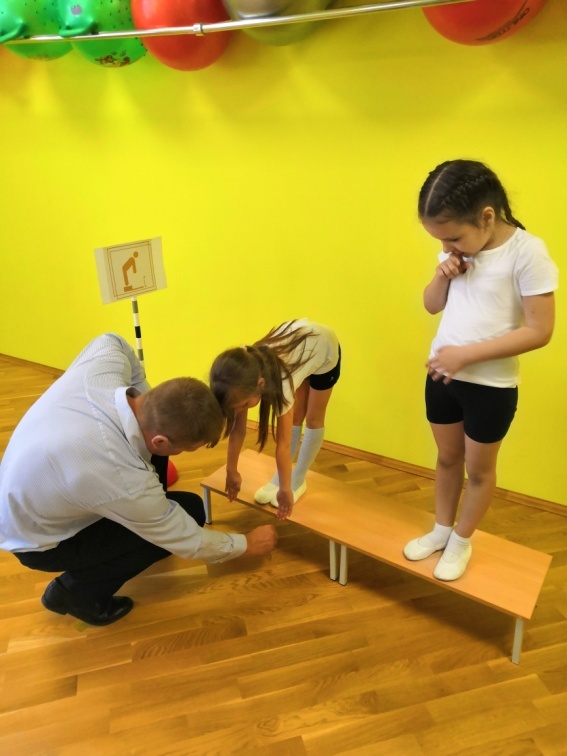 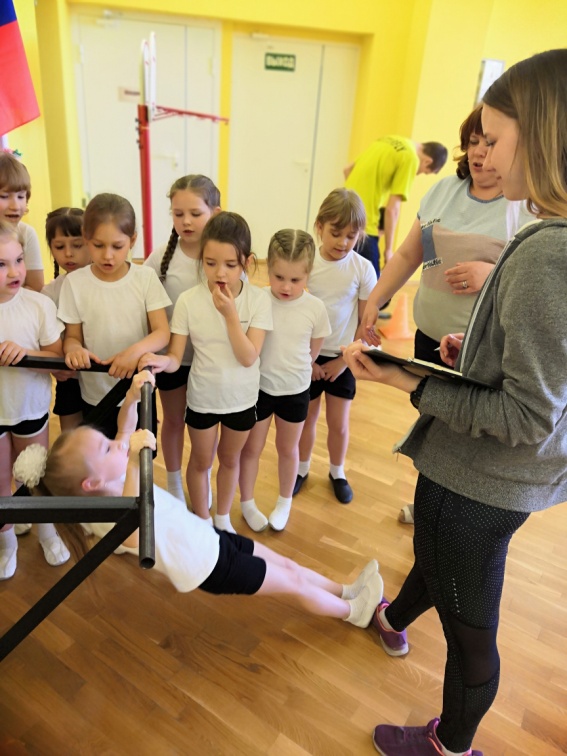 СДАЕМ                                          НОРМЫ                                                     ГТО
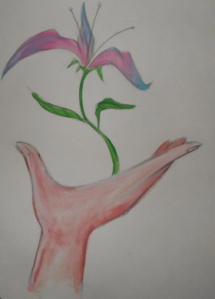 МБДОУ Аннинский д/с ОРВ «Росток»
Факторы, влияющие на развитие инициативности, самостоятельности, 
ответственности дошкольников
Развитие ИСО:
- инициативность
-самостоятельность
- ответственность
1-й тип
индивидуализации
Педагог, адаптирующий процесс воспитания под каждого ребенка
2-й тип
индивидуализации
Педагог, создающий условия для «самоисследования» - «самоиндивидуализации» ребенка
Личностные характеристики:
- готовность к самопознанию, рефлексии;
- способность к самоконтролю;
- творческое, критическое мышление;
- адекватная самооценка, уверенное поведение
Развитие ИСО:
- знание норм и правил общения;
- умение сотрудничать;
- личный опыт ребенка
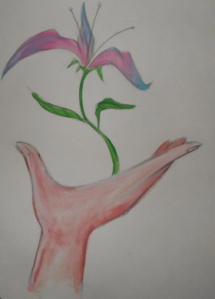 МБДОУ Аннинский д/с ОРВ «Росток»
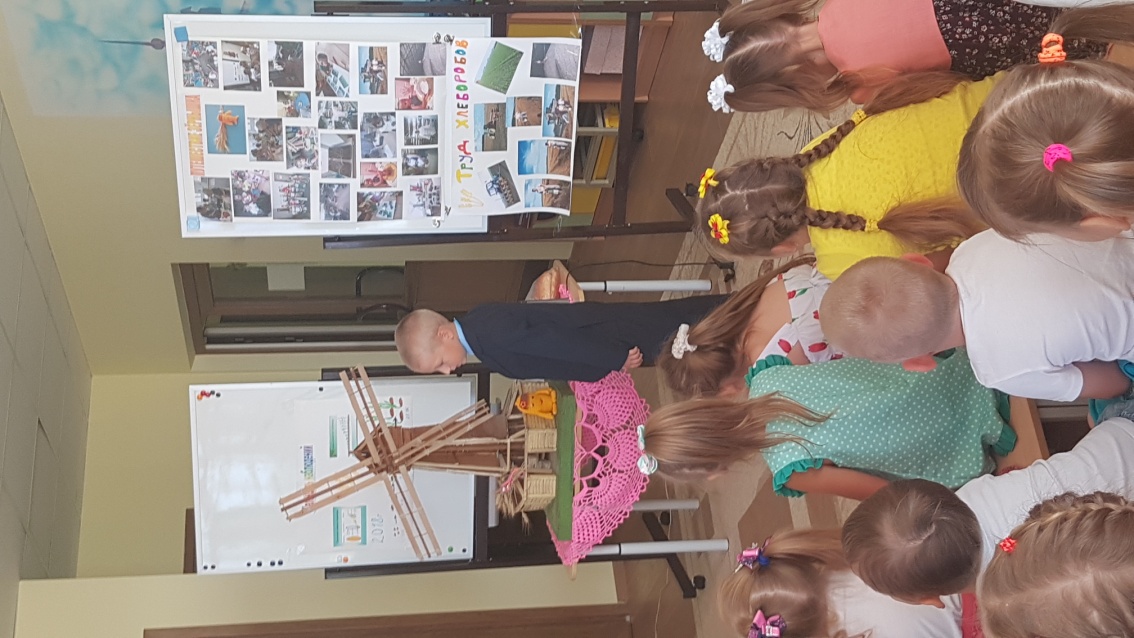 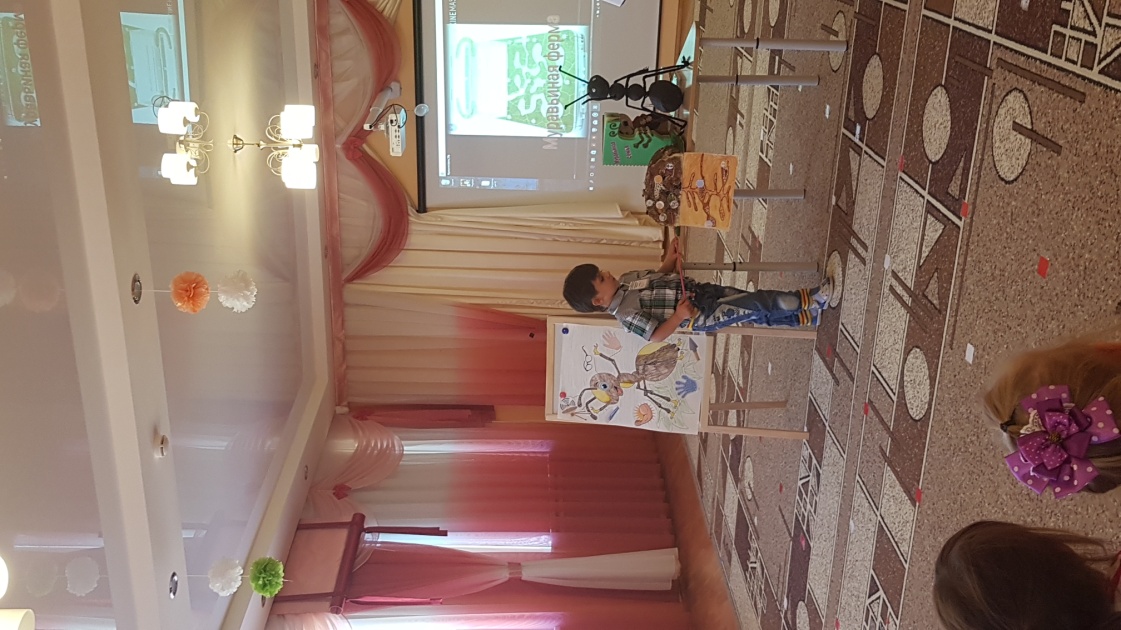 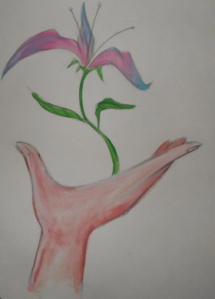 МБДОУ Аннинский д/с ОРВ «Росток»
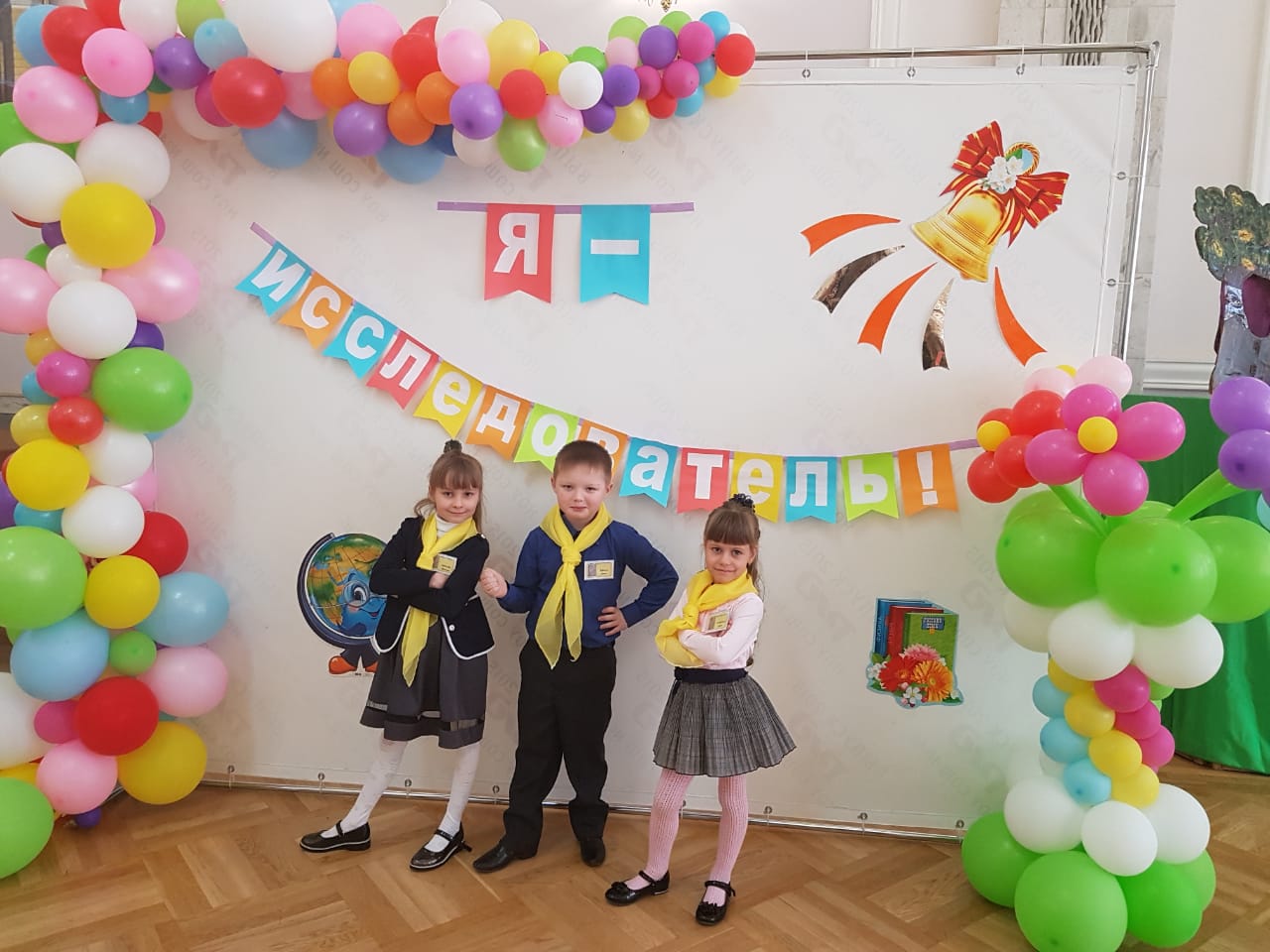 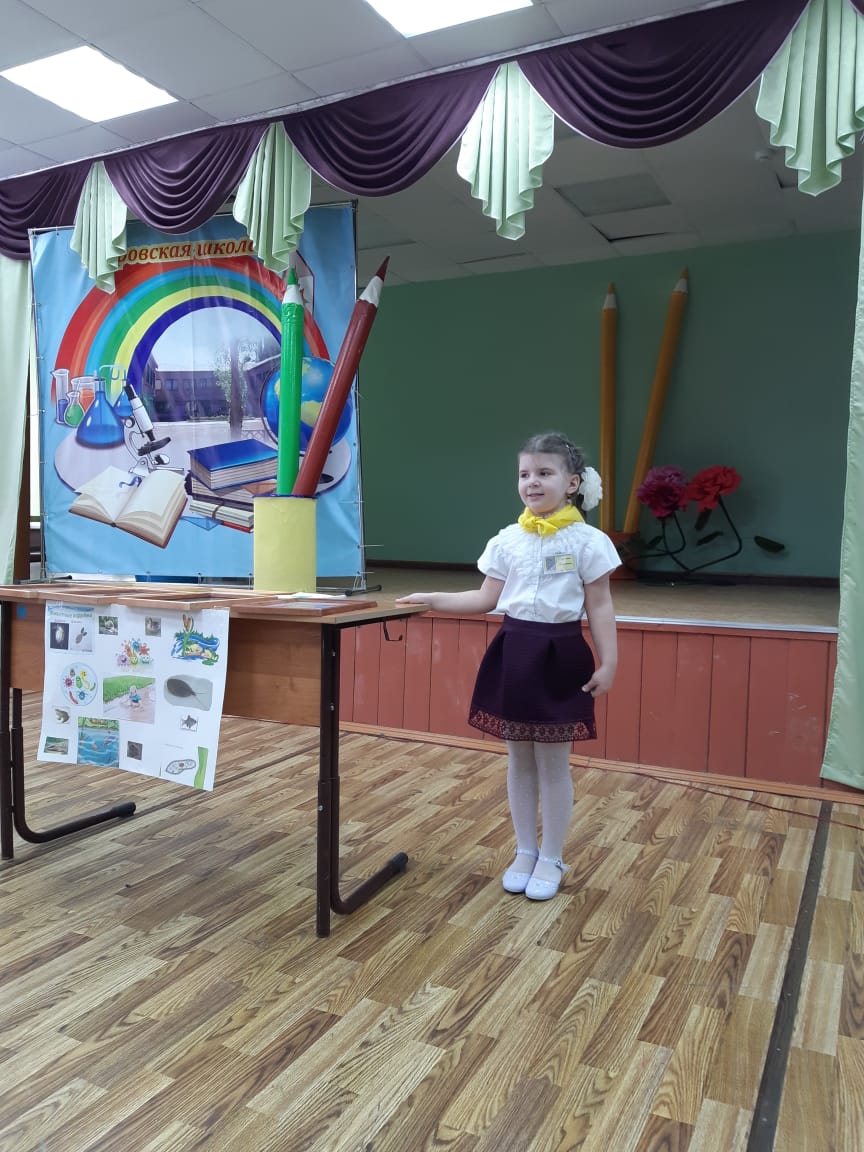 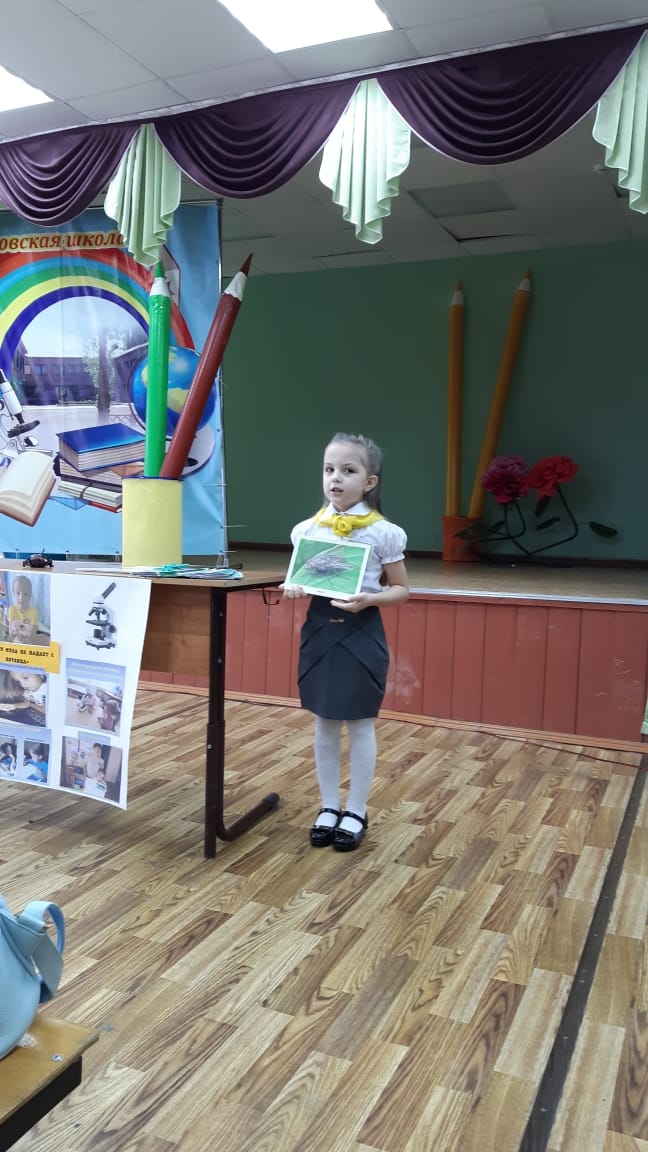 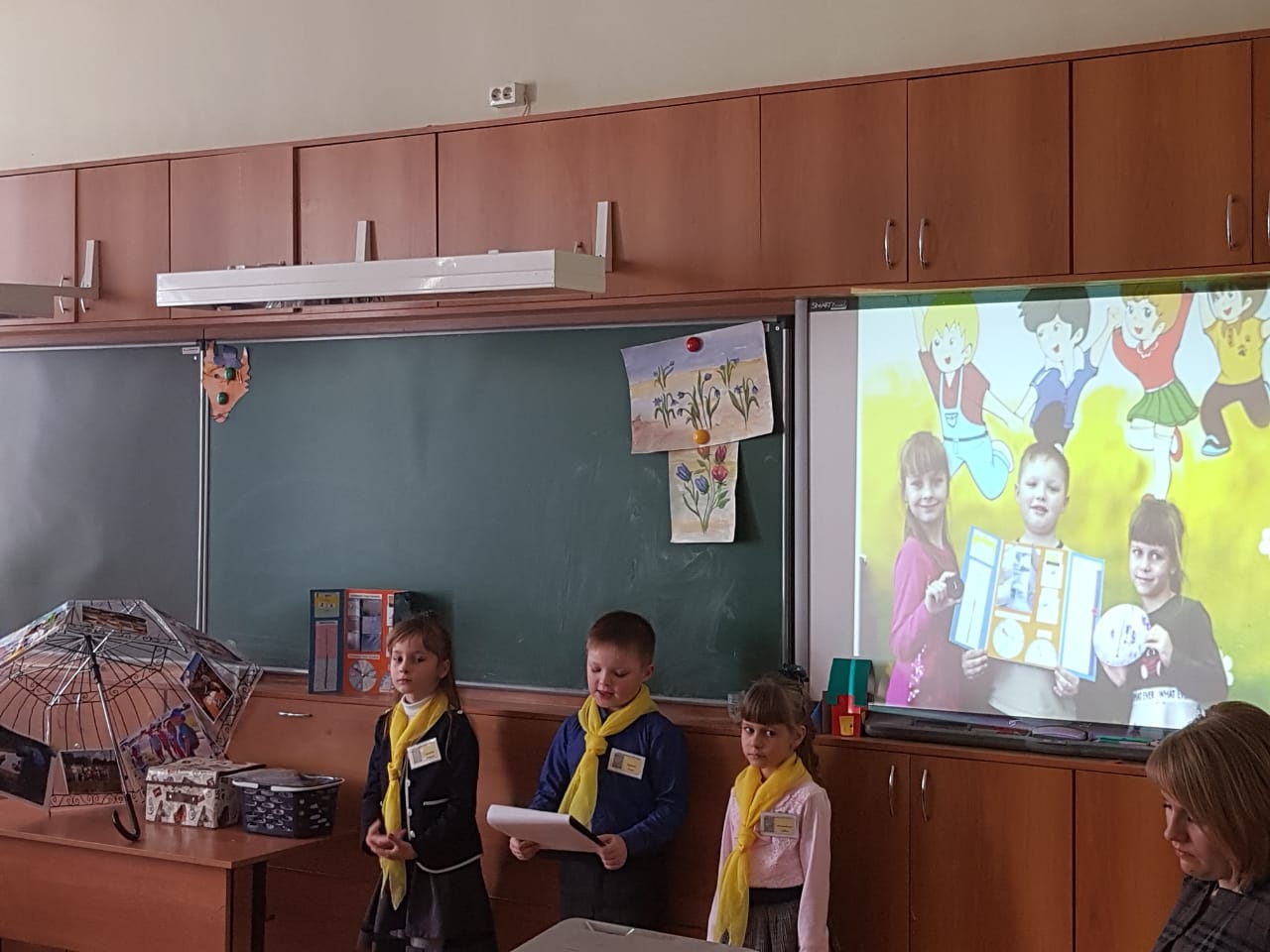 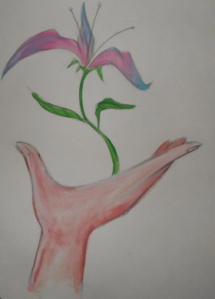 ЗАПУСК МЕХАНИЗМА ОБРАЗОВАТЕЛЬНОЙ   МОДЕЛИ
МБДОУ Аннинский д/с ОРВ «Росток»
Наш адрес: 396252, Воронежская область, Аннинский район, пгт.Анна, 
ул.Молодежная, 31

Телефон: 8 (47346) 28121
E-mail: annarostok@mail.ru
Сайт: https://ds-rostok-anna.nubex.ru/
МБДОУ Аннинский д/с ОРВ «Росток»
БЛАГОДАРИМ   ЗА   ВНИМАНИЕ !
МБДОУ Аннинский д/с ОРВ «Росток»